NUEVO CONDOMINIO PINARES DE MONTEMAR
Exposición Martes 13 de Septiembre 
División Vivienda Propia 
Dirección de Bienestar Social de la Armada.
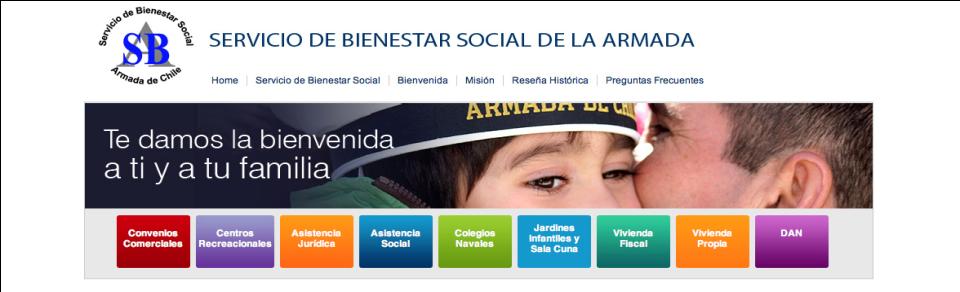 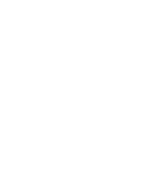 Borrador
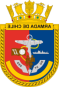 Sept. 2011
CONDOMINIO PINARES DE MONTEMAR
DIVISION VIVIENDA PROPIA
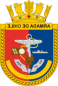 CONDOMINIO PINARES DE MONTEMAR
NUEVO PROYECTO PINARES DE MONTEMAR
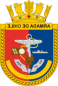 CONDOMINIO PINARES DE MONTEMAR
TEMARIO:

 Introducción.
 Currículum Constructora			
Ubicación del Proyecto.
Loteo del Terreno.
Estilo de Casas.
Tipología de casas.
Características de construcción.
Listado de precios.
Financiamiento.
Procedimiento.
Pasos a seguir.
Estado Negociación.
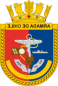 CONDOMINIO PINARES DE MONTEMAR
INTRODUCCION:

 Entre las funciones del Bienestar, está el de facilitar al personal la obtención de la vivienda propia, para lo cual cuenta con el sistema de ahorro naval (DAN),  diferentes convenios con distintas empresas y, este año, se ha optado por desarrollar gestión inmobiliaria.

 Para cumplir con esto último, la Dirección de Bienestar está negociando la compra de un terreno con la empresa propietaria de Bosques de Montemar, RECONSA, la cual ofreció un paño existente en el sector denominado Pinares de Montemar, al costado del nuevo Colegio Montemar, actualmente en construcción, por 12.500 M2 aprox.

 A la vez, se negocia con Ingeniería y Construcciones Linderos, para que diseñe un proyecto, que incluya la adquisición del terreno y la elaboración de un condominio con la construcción del máximo de casas que permita el plan regulador.

 Considerando que el proyecto es de un alto estándar, tanto de la ubicación y tamaño del terreno, como del costo de las casas, exige que los interesados cuenten con un pié de a lo menos del 36 % del valor total de la obra.

 El plazo de construcción es de 14 meses una vez se instale la primera piedra.
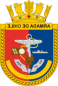 CONDOMINIO PINARES DE MONTEMAR
TEMARIO:

 Introducción.
 Currículum Constructora.			
Ubicación del Proyecto.
Loteo del Terreno.
Estilo de Casas.
Tipología de casas. 
Características de construcción.
Listado de precios.
Financiamiento.
Procedimiento.
Pasos a seguir.
Estado Negociación.
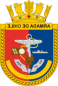 CONDOMINIO PINARES DE MONTEMAR
INGENIERÍA Y CONSTRUCCIONES LINDEROS
Se especializa en desarrollar proyectos inmobiliarios, de construcción tradicional, residenciales, corporativos, institucionales, comerciales e industriales, emplazados en la zona centro sur del país.
 Cantidad de proyectos ejecutados: 32
 Cantidad de viviendas ejecutadas: 1.712 unidades
 Valores desde las 1.000 UF hasta las 6.500 UF
 www.constructoralinderos.cl
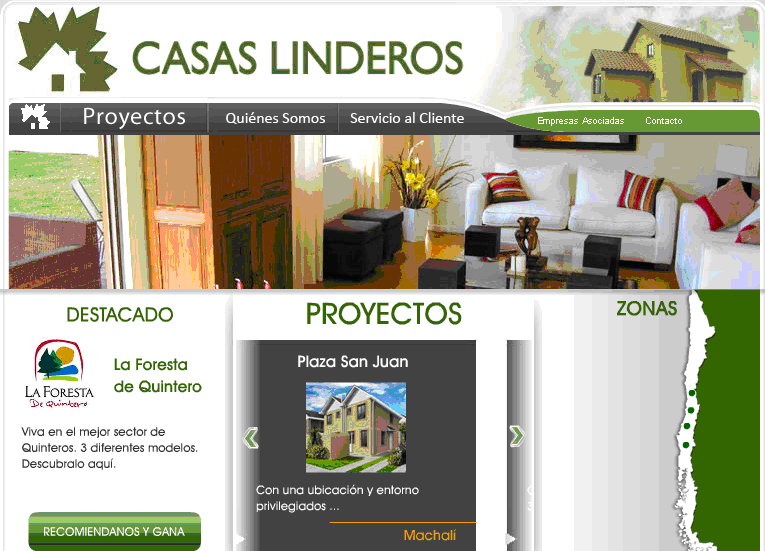 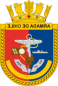 CONDOMINIO PINARES DE MONTEMAR
TEMARIO:

 Introducción.
 Currículum Constructora.			
Ubicación del Proyecto.
Loteo del Terreno.
Estilo de Casas.
Tipología de casas.
Características de construcción.
Listado de precios.
Financiamiento.
Procedimiento.
Pasos a seguir.
Estado Negociación.
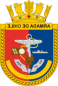 UBICACIÓN DEL PROYECTO
CONDOMINIO PINARES DE MONTEMAR
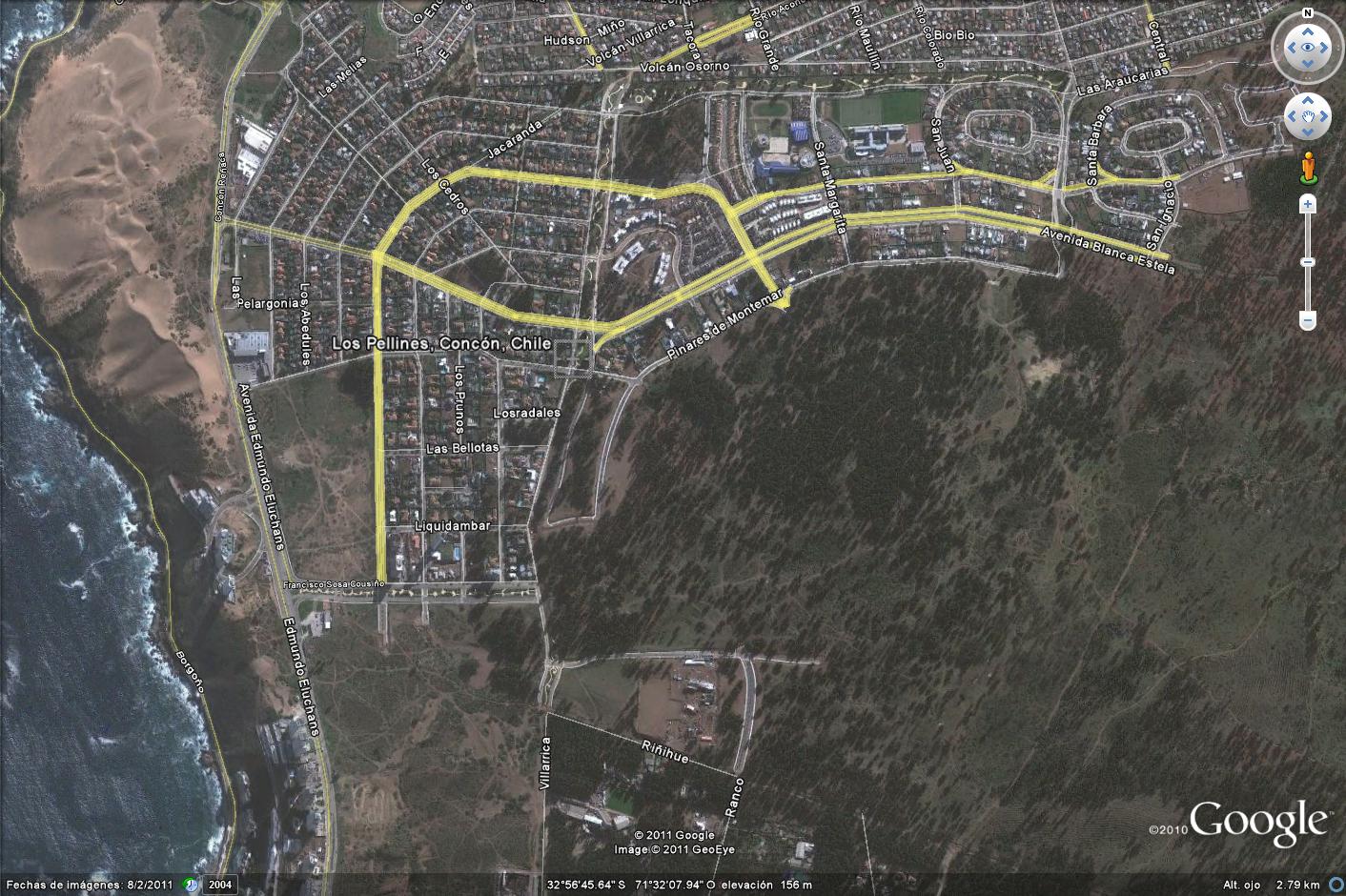 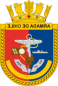 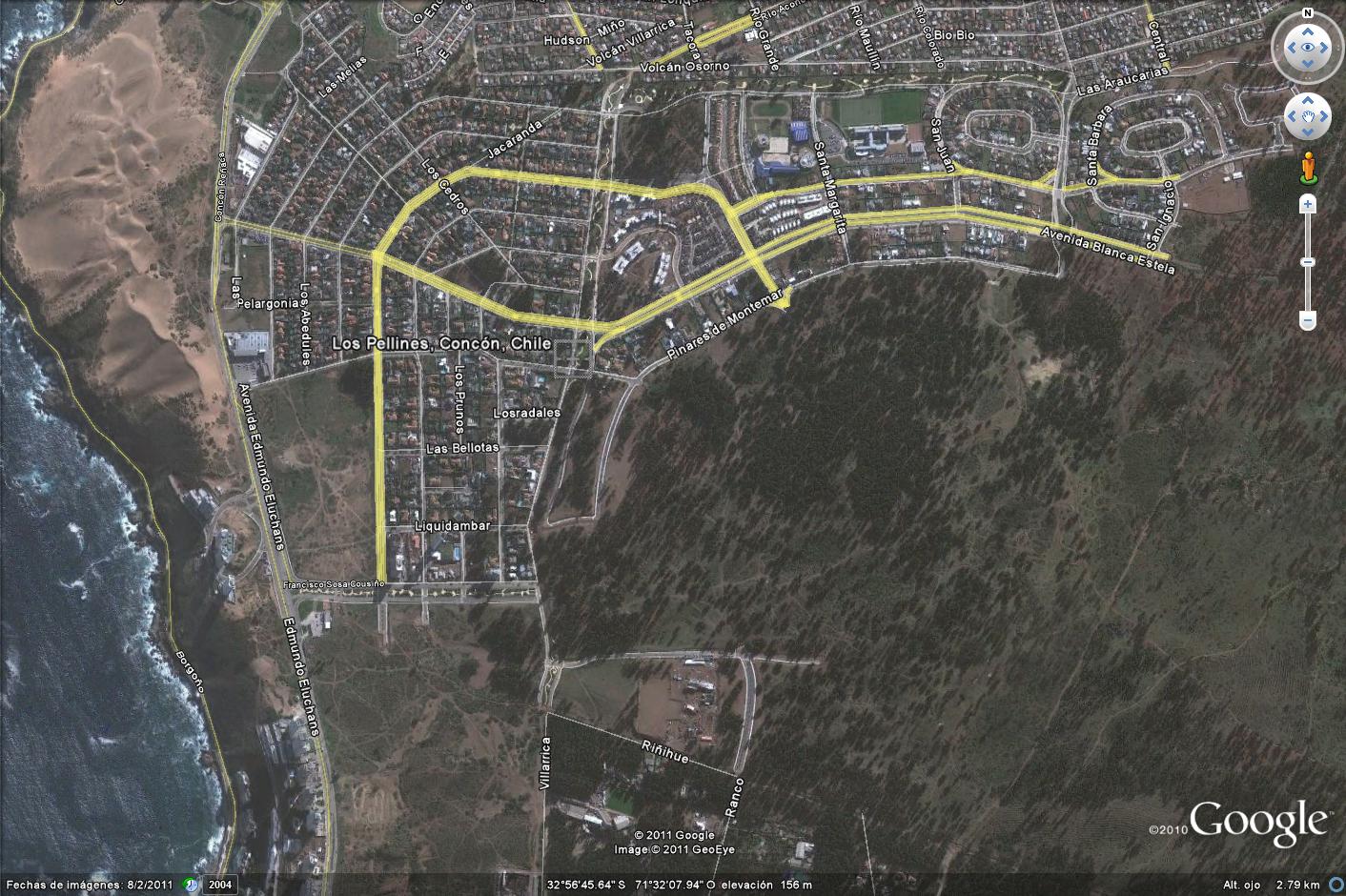 UBICACIÓN DEL PROYECTO
CONDOMINIO PINARES DE MONTEMAR
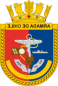 UBICACIÓN DEL PROYECTO
CONDOMINIO PINARES DE MONTEMAR
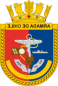 UBICACIÓN DEL PROYECTO
CONDOMINIO PINARES DE MONTEMAR
Colegio 
Montemar
COPEC
Escrivá de Balaguer
Colegio
Sagrada
Familia
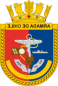 UBICACIÓN DEL PROYECTO
CONDOMINIO PINARES DE MONTEMAR
Sitio
12.500 M2
COPEC
Escrivá de Balaguer
Colegio
Montemar
Colegio
Sagrada
Familia
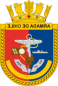 UBICACIÓN DEL PROYECTO
CONDOMINIO PINARES DE MONTEMAR
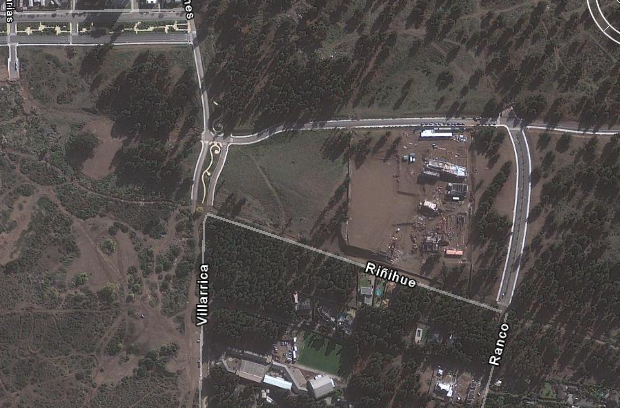 Sitio 12.500 M2
Escrivá de Balaguer
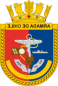 CONDOMINIO PINARES DE MONTEMAR
TEMARIO:

 Introducción.
 Currículum Constructora.			
Ubicación del Proyecto.
Loteo del Terreno.
Estilo de Casas.
Tipología de casas. 
Características de construcción.
Listado de precios.
Financiamiento.
Procedimiento.
Pasos a seguir.
Estado Negociación.
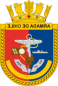 CONDOMINIO PINARES DE MONTEMAR
LOTEO DEL TERRENO
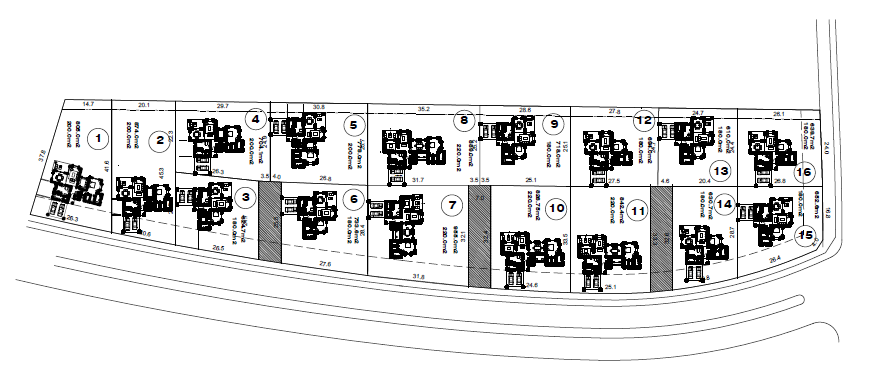 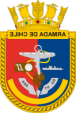 LOTEO Y SUGERIDOTAMAÑO DE CASAS
CONDOMINIO PINARES DE MONTEMAR
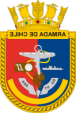 CONDOMINIO PINARES DE MONTEMAR
TEMARIO:

 Introducción.
 Currículum Constructora.			
Ubicación del Proyecto.
Loteo del Terreno.
Estilo de Casas.
Tipología de casas.
Características de construcción. 
Listado de precios.
Financiamiento.
Procedimiento.
Pasos a seguir.
Estado Negociación.
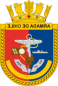 ESTILO DE CASAS.
CONDOMINIO PINARES DE MONTEMAR
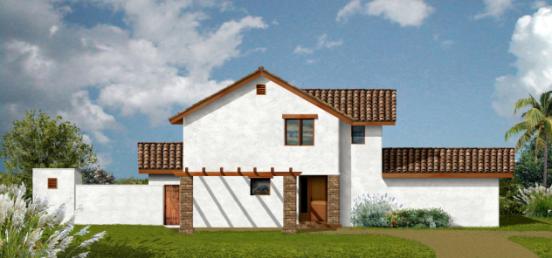 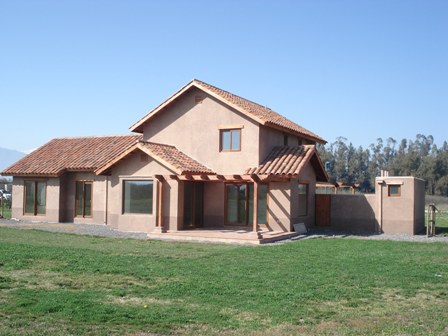 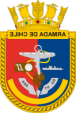 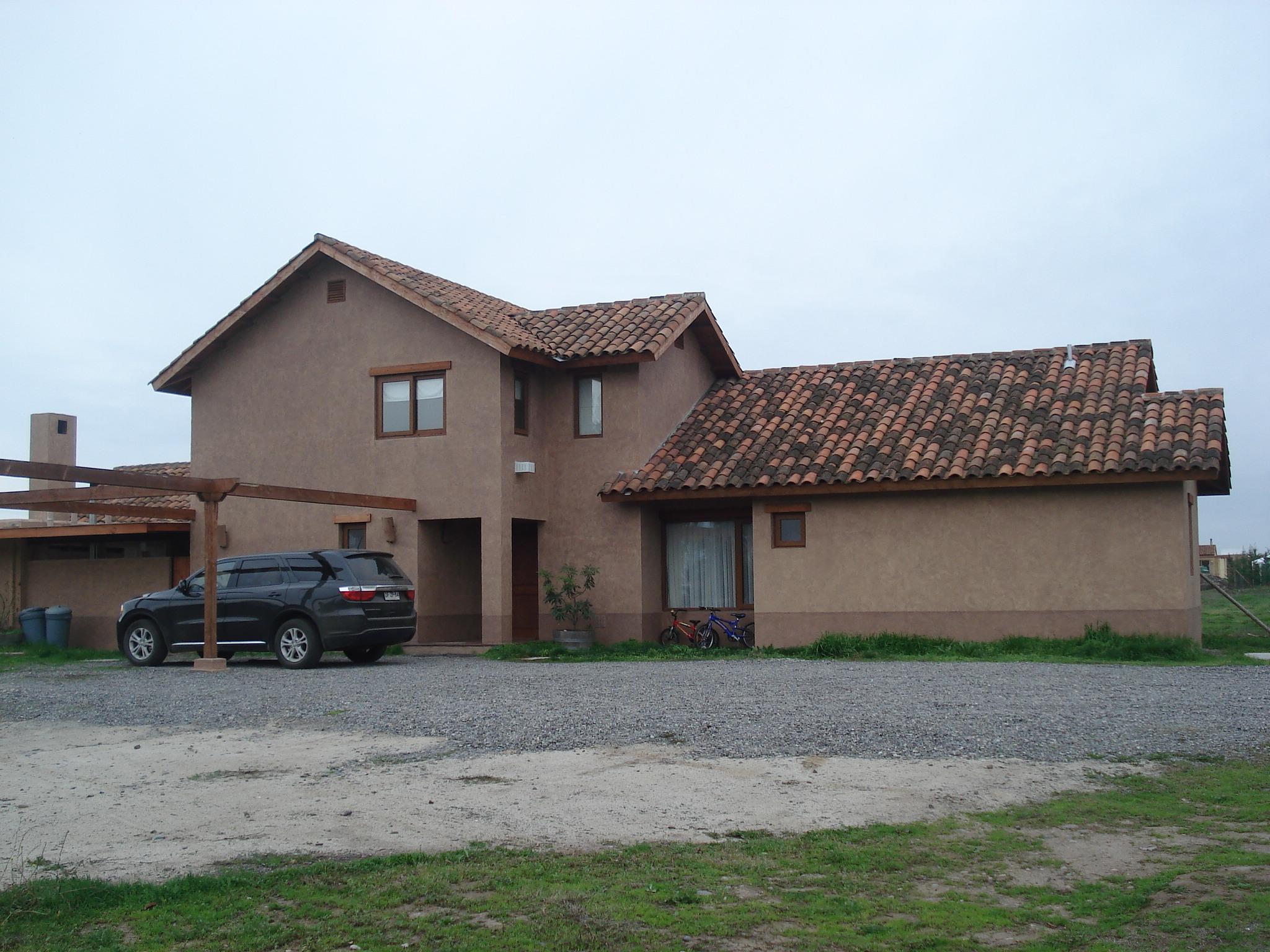 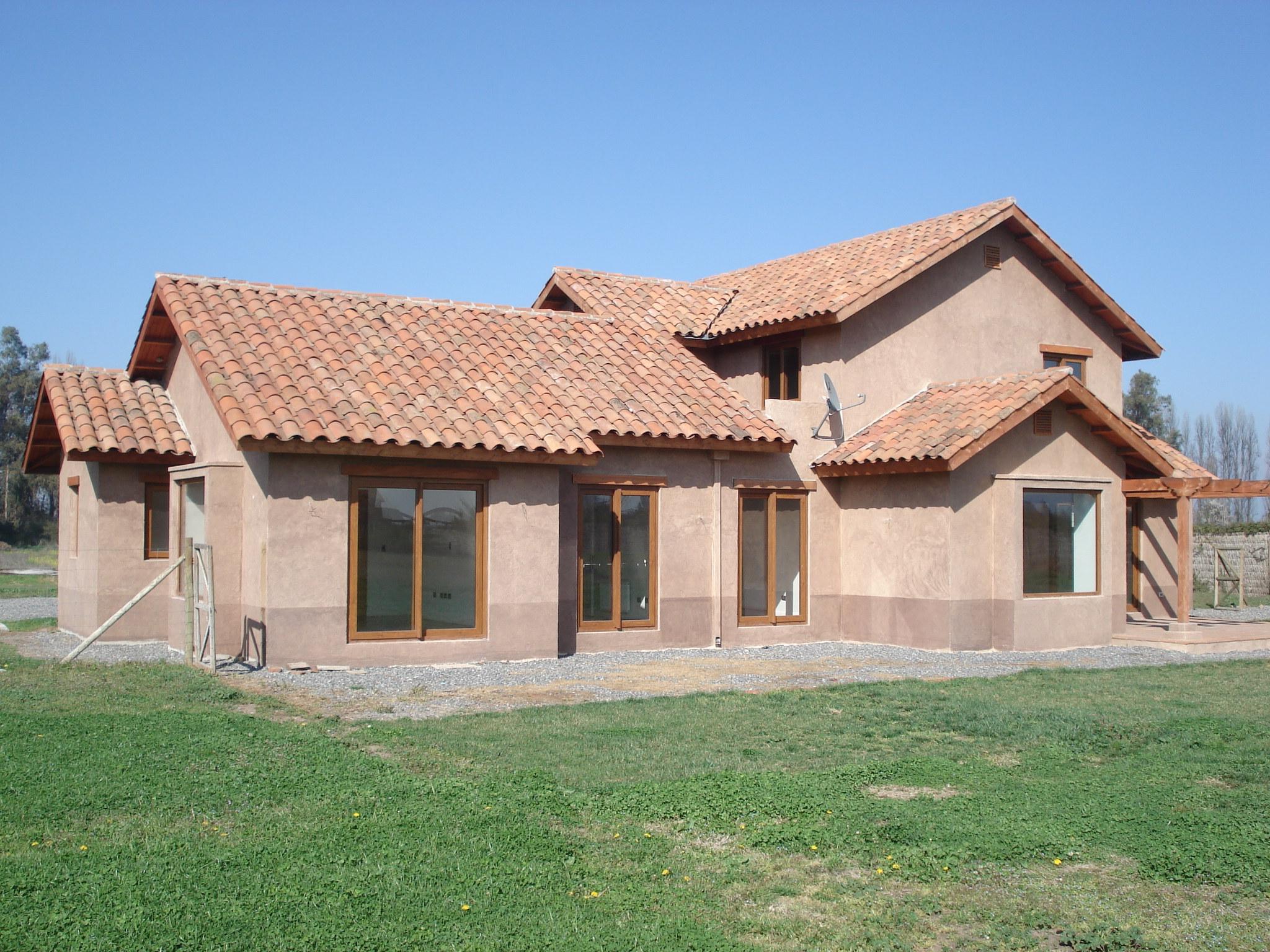 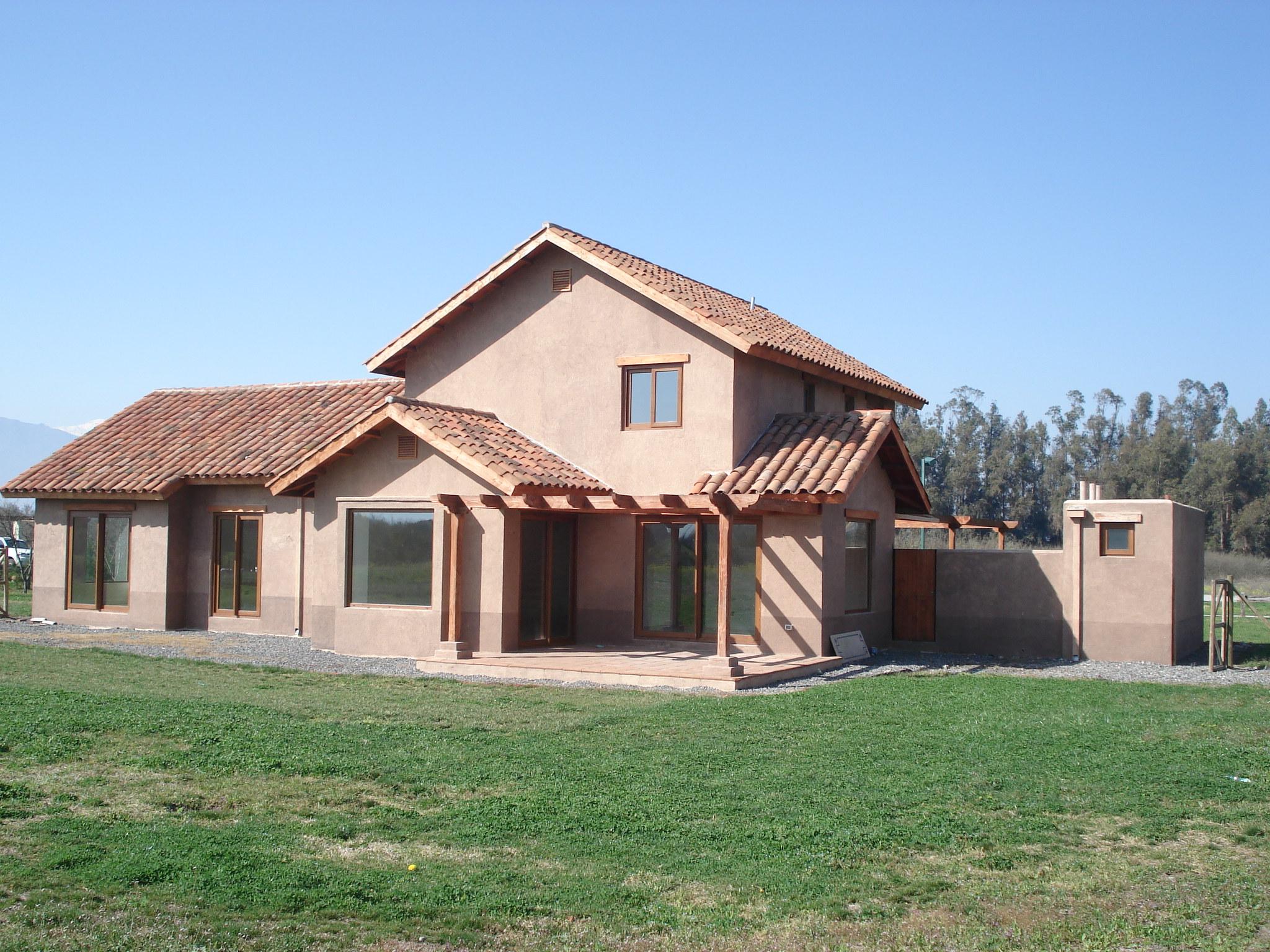 CONDOMINIO PINARES DE MONTEMAR
CONDOMINIO TIERRA BUENA



Comuna de Buin

Ejecución: 2006-2007

Ingeniería y Construcciones Linderos
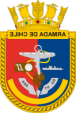 CONDOMINIO PINARES DE MONTEMAR
TEMARIO:

 Introducción.
 Currículum Constructora.			
 Ubicación del Proyecto.
 Loteo del Terreno.
 Estilo de Casas.
 Tipología de casas.
 Características de construcción.
 Listado de precios.
 Financiamiento.
 Procedimiento.
 Pasos a seguir.
Estado Negociación.
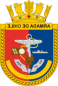 CONDOMINIO PINARES DE MONTEMAR
TIPOLOGIA DE CASAS
CASA TIPO A
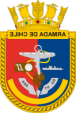 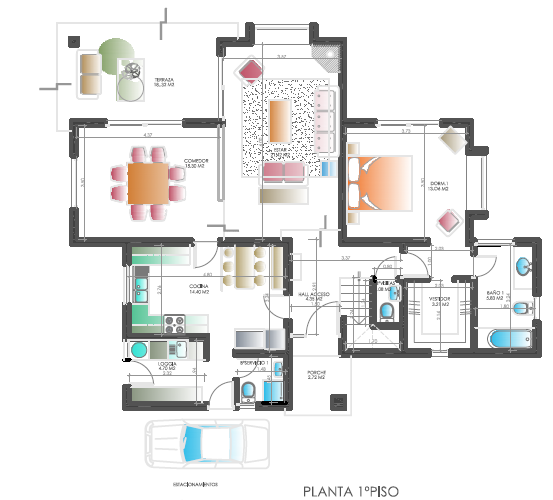 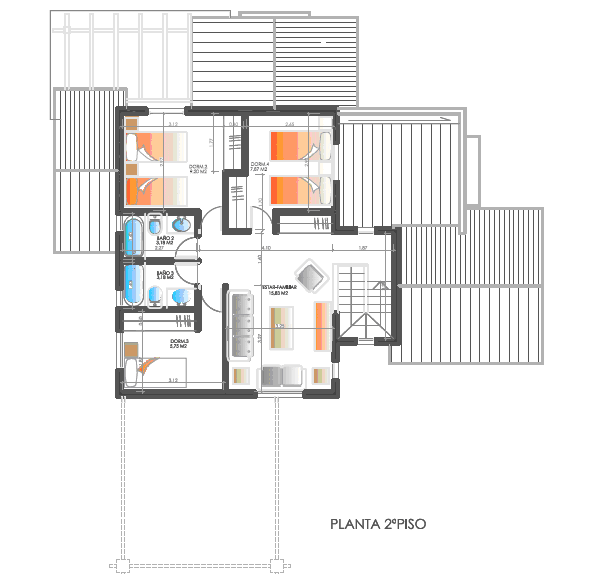 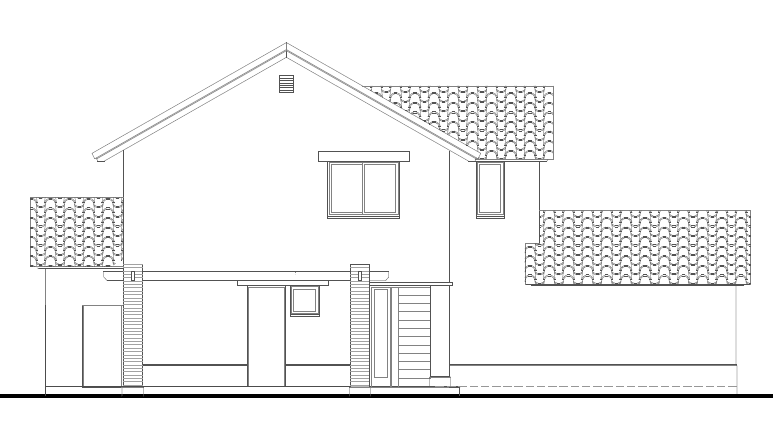 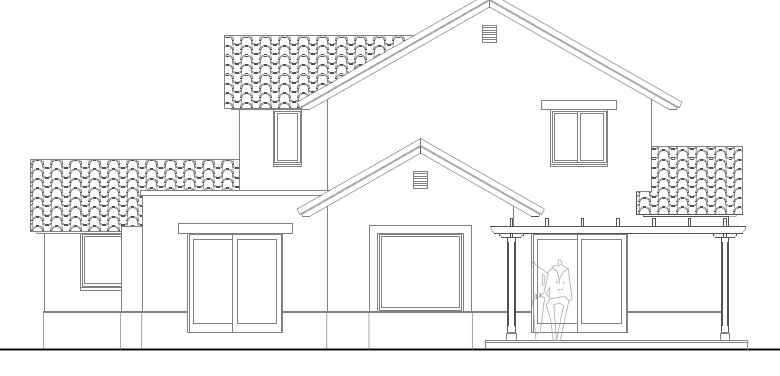 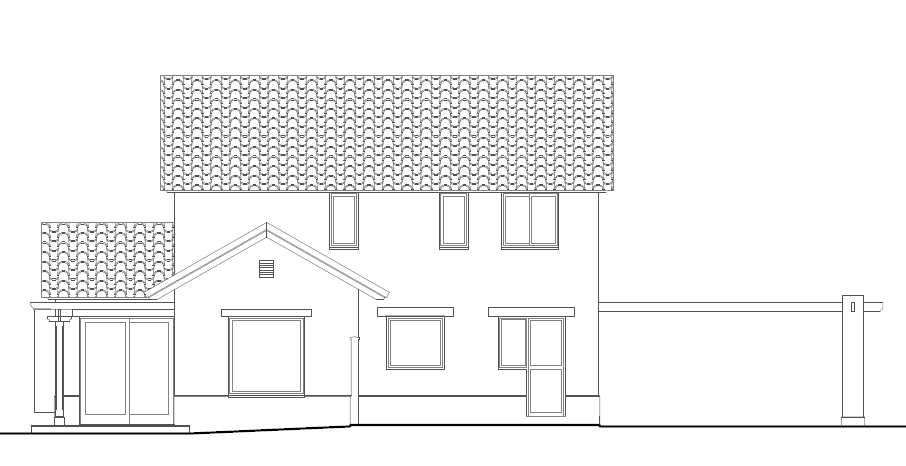 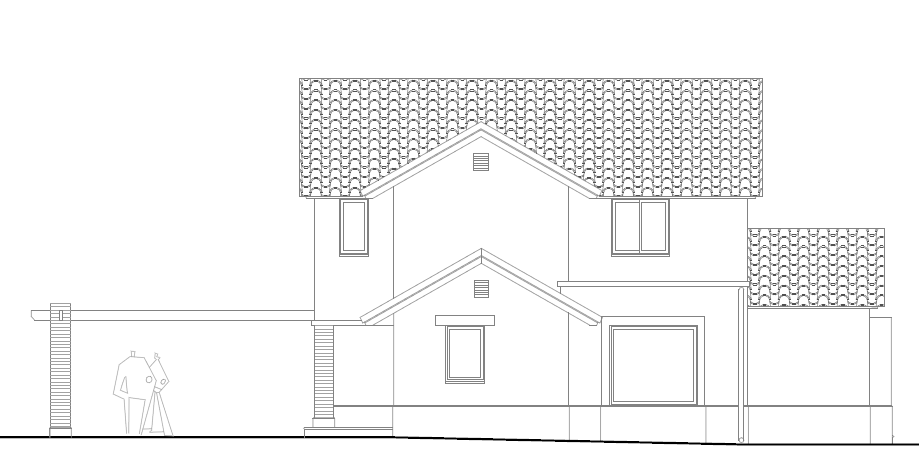 CONDOMINIO PINARES DE MONTEMAR
TIPOLOGIA DE CASAS
CASA TIPO B
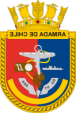 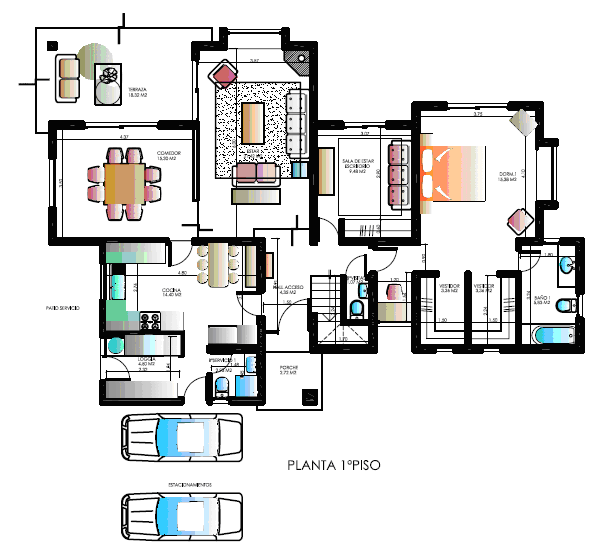 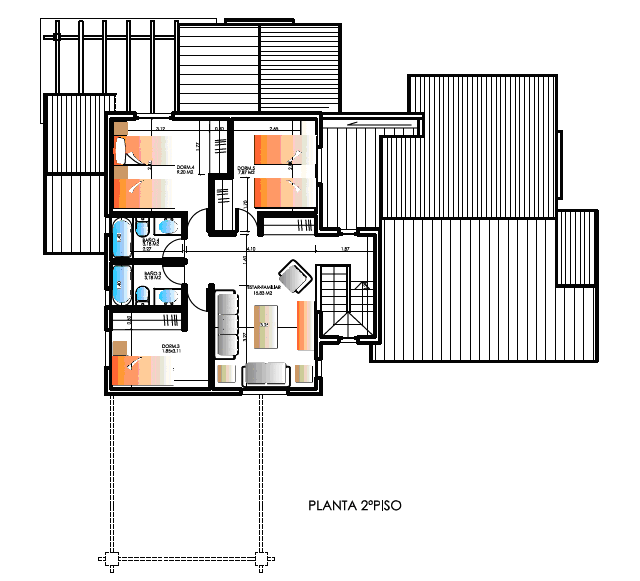 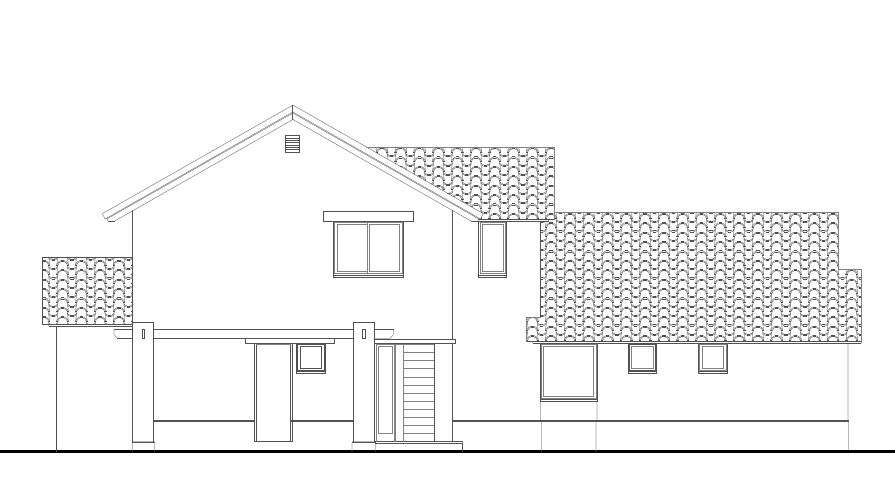 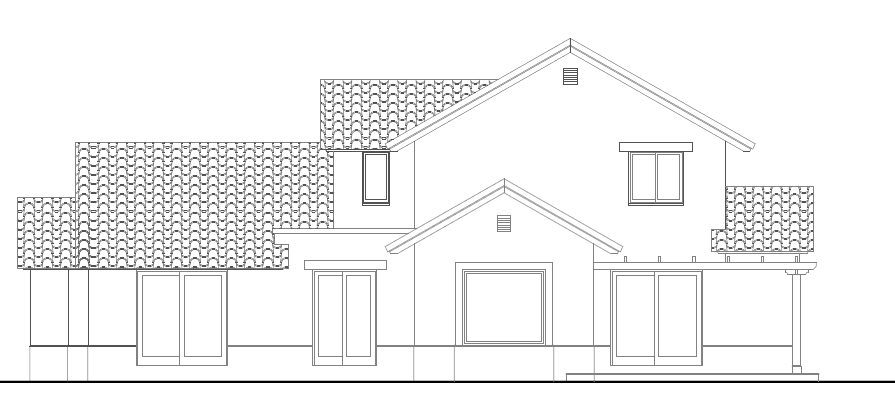 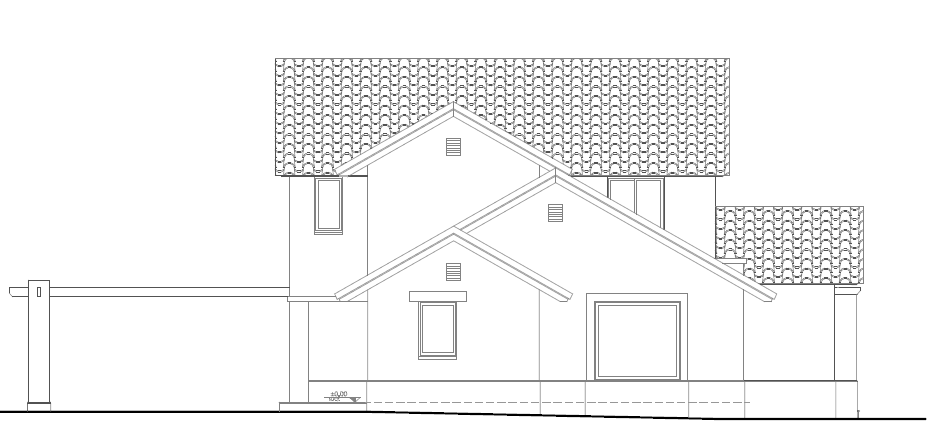 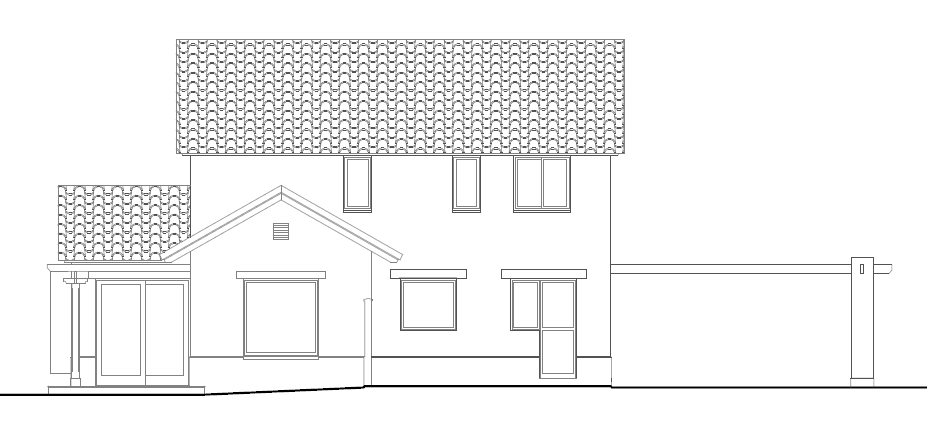 CONDOMINIO PINARES DE MONTEMAR
TIPOLOGIA DE CASAS
CASA TIPO C
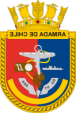 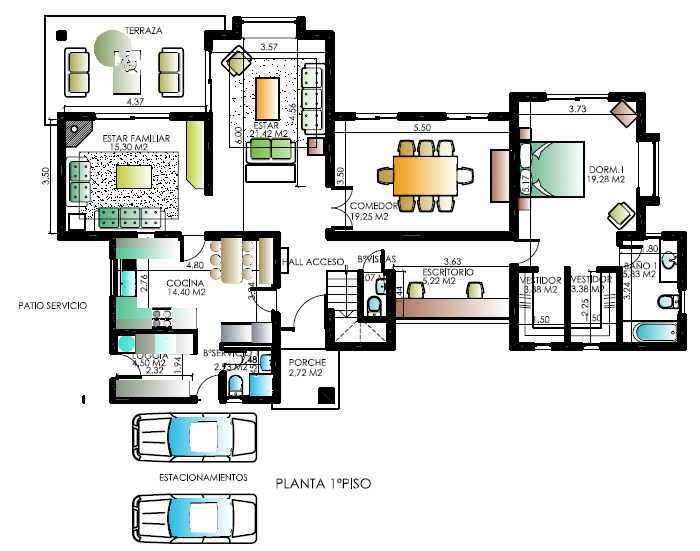 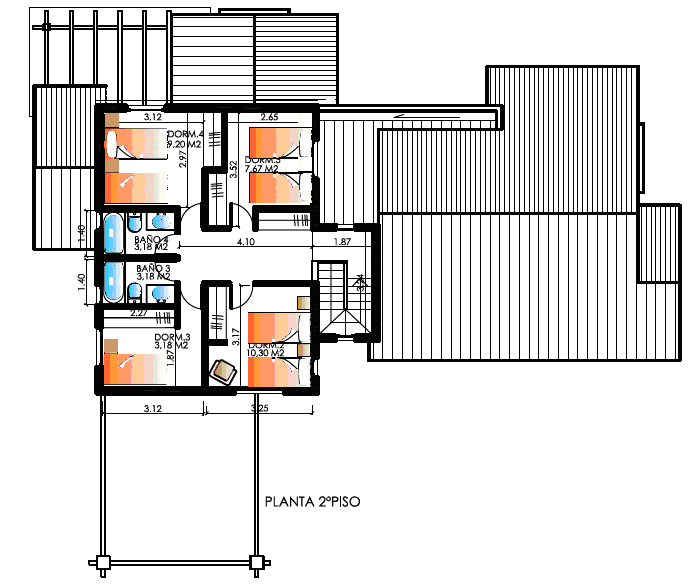 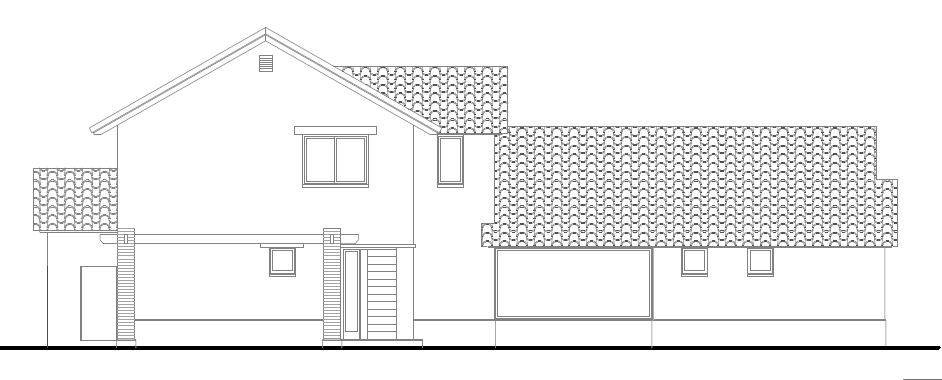 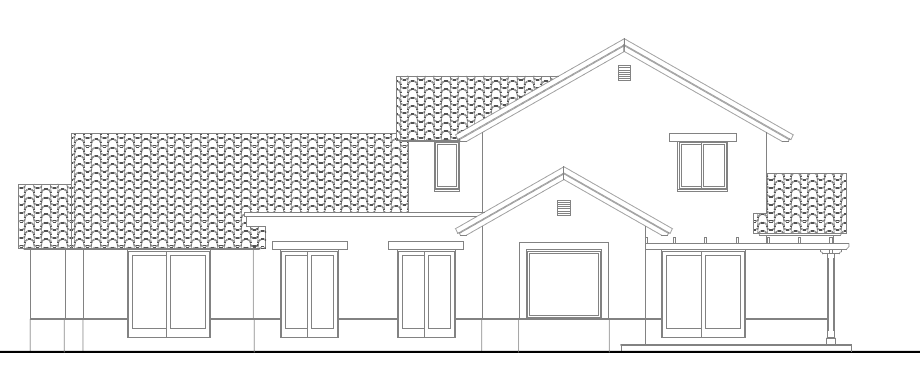 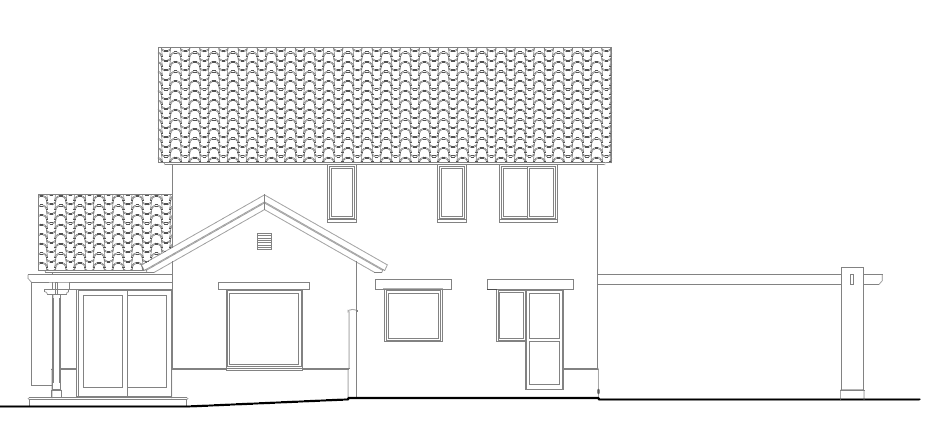 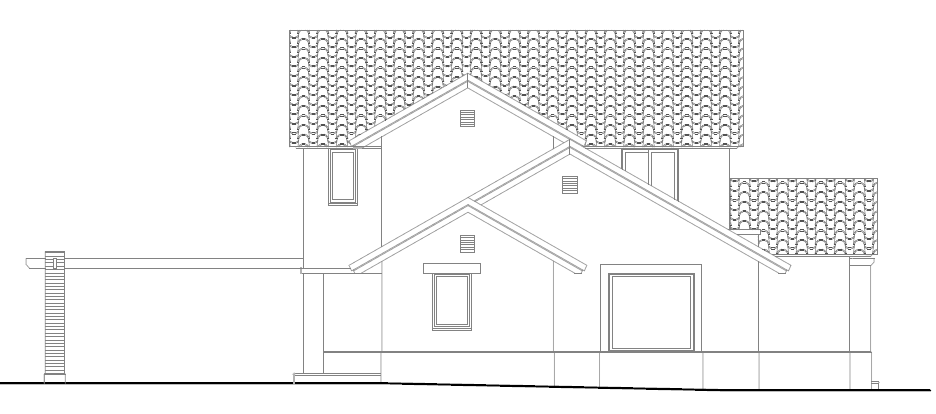 CONDOMINIO PINARES DE MONTEMAR
TEMARIO:

 Introducción.
 Currículum Constructora.			
Ubicación del Proyecto.
Loteo del Terreno.
Estilo de Casas.
Tipología de casas. 
Características de construcción.
Listado de precios.
Financiamiento.
Procedimiento.
Pasos a seguir.
Estado Negociación.
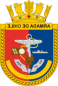 CONDOMINIO PINARES DE MONTEMAR
CARACTERISTICAS DE CONSTRUCCION
 
 Estilo Chileno de 2 pisos, construcción sólida de 180, 200 y 220 M2.

 Estructura de hormigón armado, en radieres, pilares, cadenas, vigas y losa.

 Muros ejecutados con ladrillo Santiago Estructural, estucados en ambas caras.

 Tabiquería con estructura metálica galvanizada tipo volcometal, forrados en volcanita de 15 mm de espesor y resistente a la humedad en baños y cocina.

 Techos inclinados con ángulo de 30° de teja arcilla a dos aguas, con colchoneta de lana mineral como aislante térmico.

 Cerámico; revestimiento de 25 x 35 cm., color blanco en todas las zonas húmedas de baños y cocina. En los baños, pavimento cerámico Cordillera, colores y dimensiones a definir, mientras que en cocina, modelo Toscana Siena.

 Alfombra bouclé de 8 mm., mod. Berber en todo el segundo piso y dormitorio principal. Escala interior al 2° piso de madera y terminada en misma alfombra.
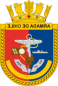 CONDOMINIO PINARES DE MONTEMAR
CARACTERISTICAS DE CONSTRUCCION 

 Piso PVC fotolaminado, mod. Decomadera, color DW-1907 o similar.
	
 Puertas; de acceso es maciza en Raulí de 45 mm. de espesor. Resto de 40 mm., tipo Masonite, contrachapadas y molduradas para pintar.

 Ventanas y puertas-ventanas en perfilería PVC con vidrios en termopaneles.

 Artefactos Sanitarios; de fabricación nacional, Fanaloza, color blanco, de primera calidad y selección. Vanitorios, modelo Florida en baños, cubierta de mármol beige.

 1 Calefont Junkers de 13 lts. Para baño ppal., ubicado en exterior lavadero. Los otros servicios se alimentarán desde la caldera.

 Calefacción por radiadores, con caldera de producción de gas licuado.

 Electricidad; instalación embutida en cañería PVC Conduit, con mecanismos Marisio, Mod. Habit-21. 

 Incluye rejas y portones, pero no considera jardín.
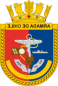 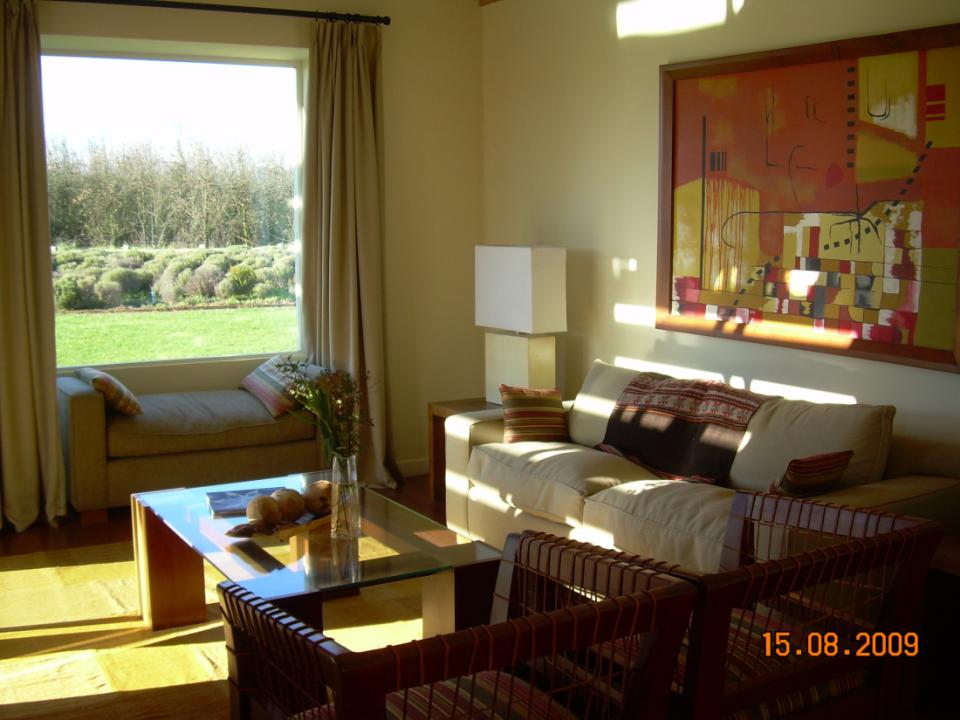 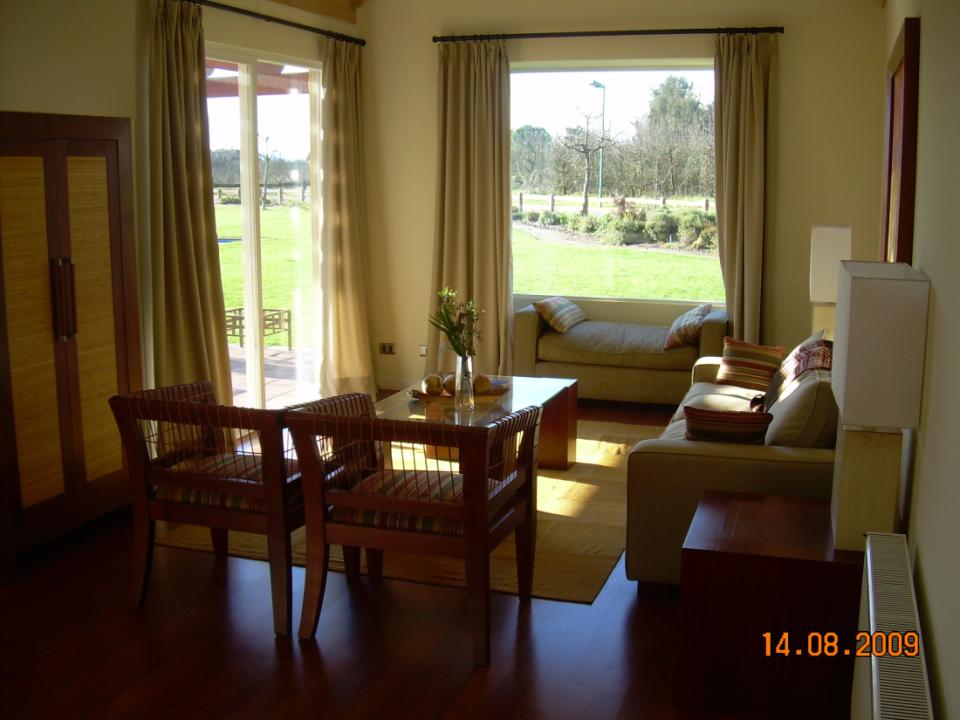 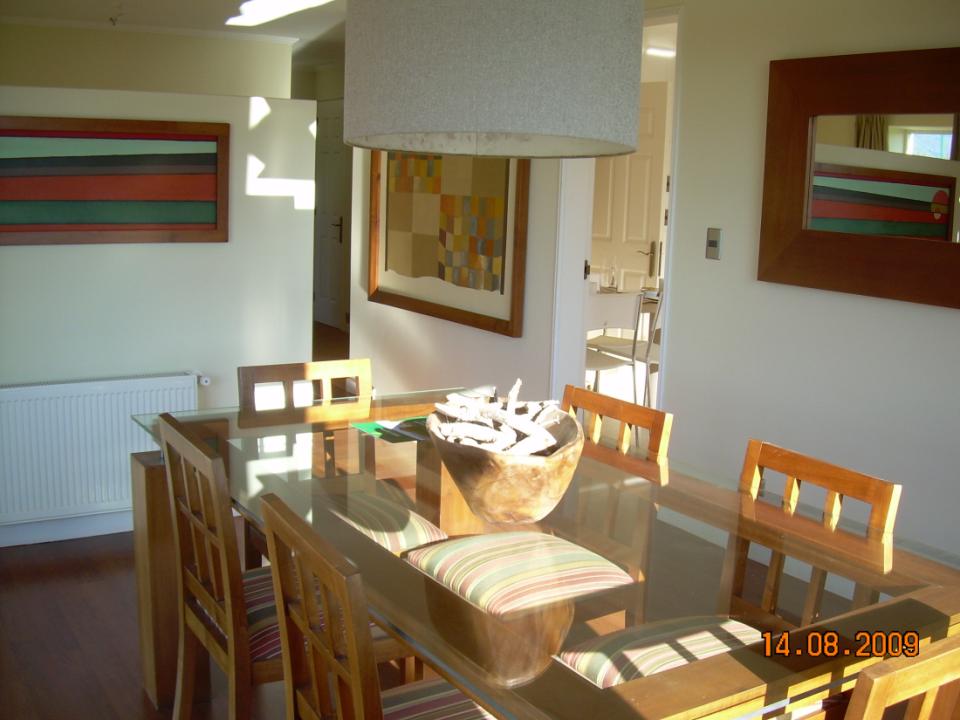 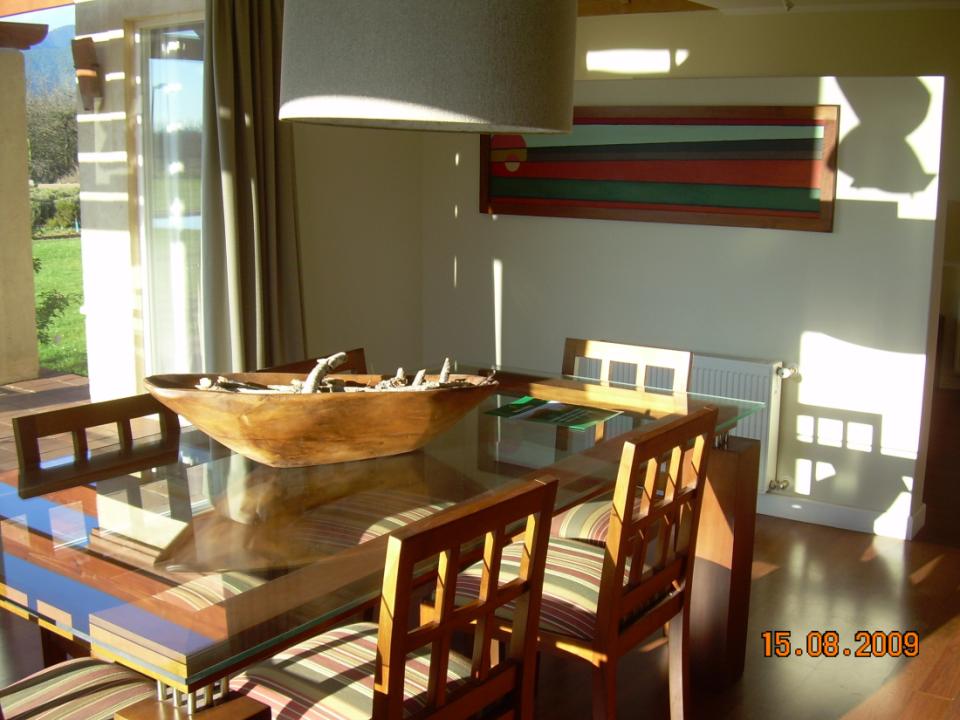 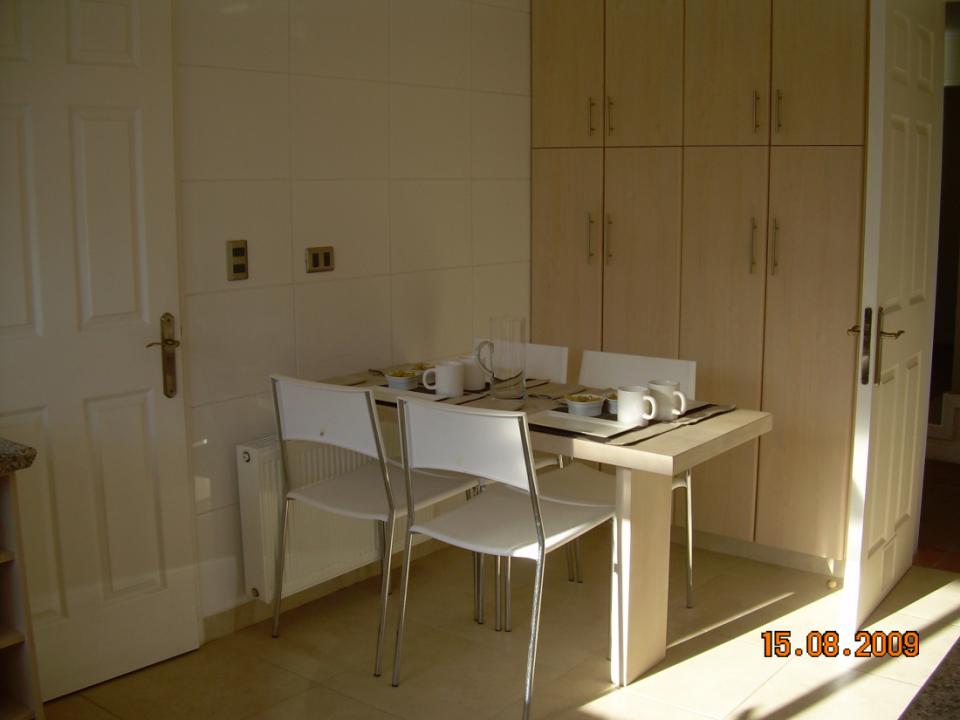 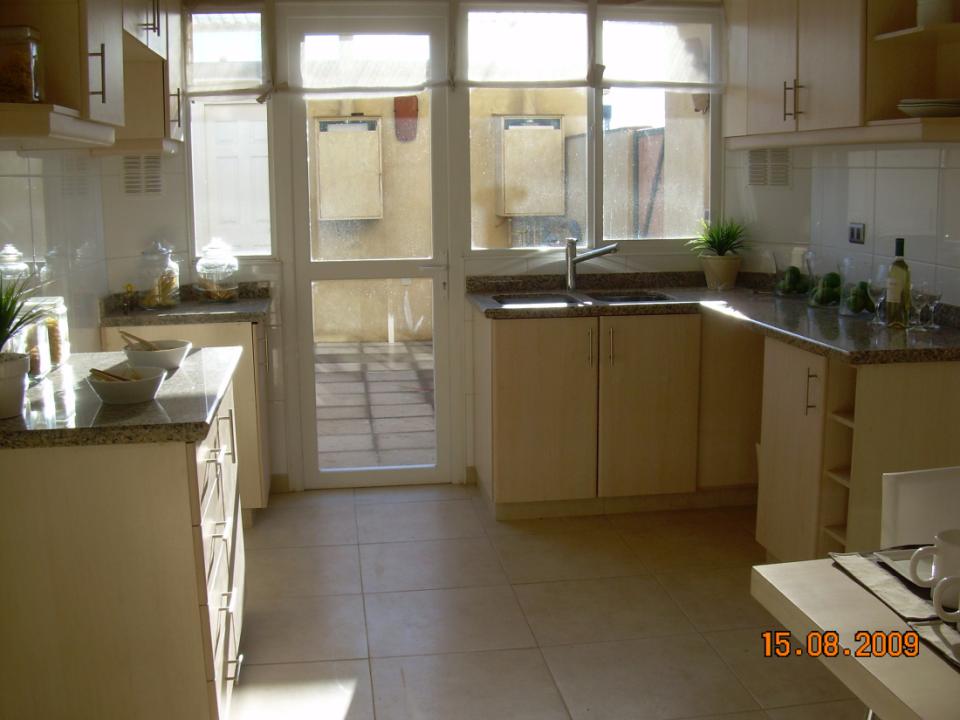 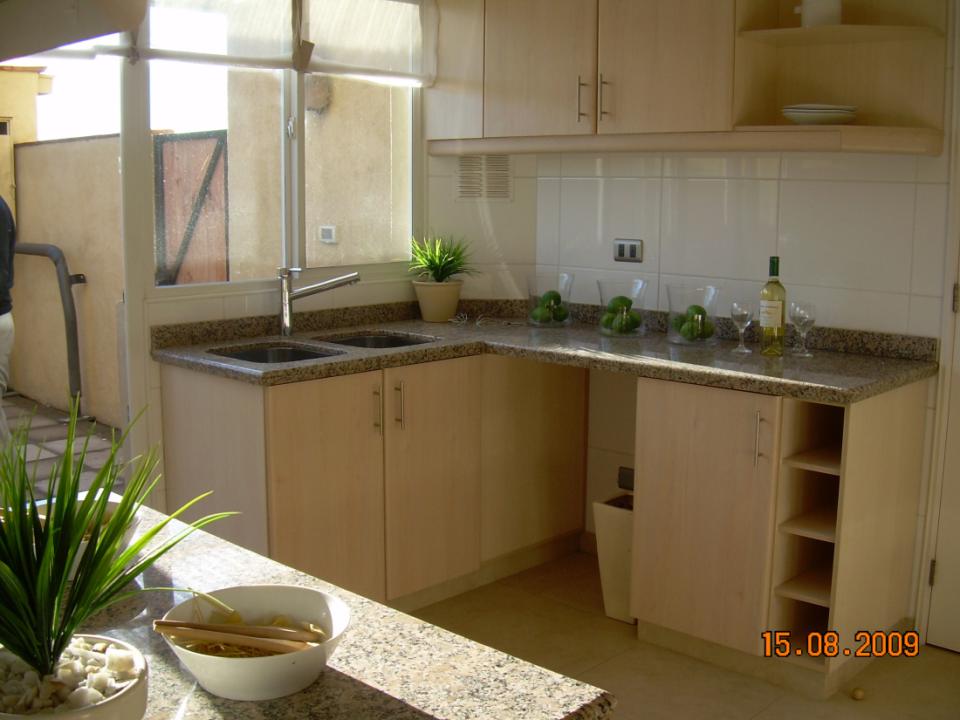 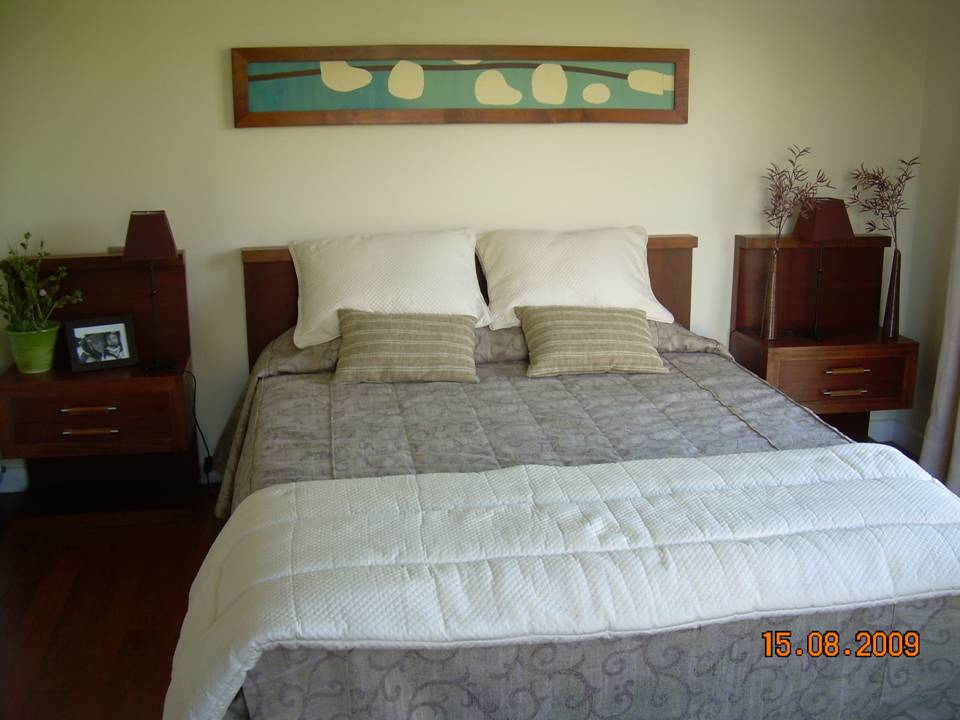 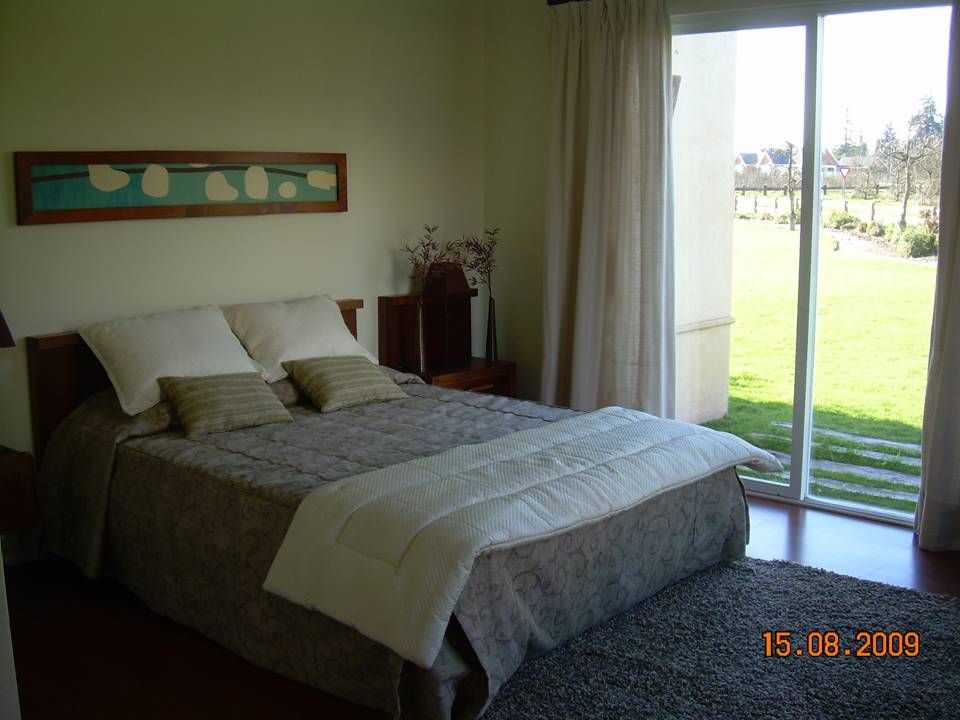 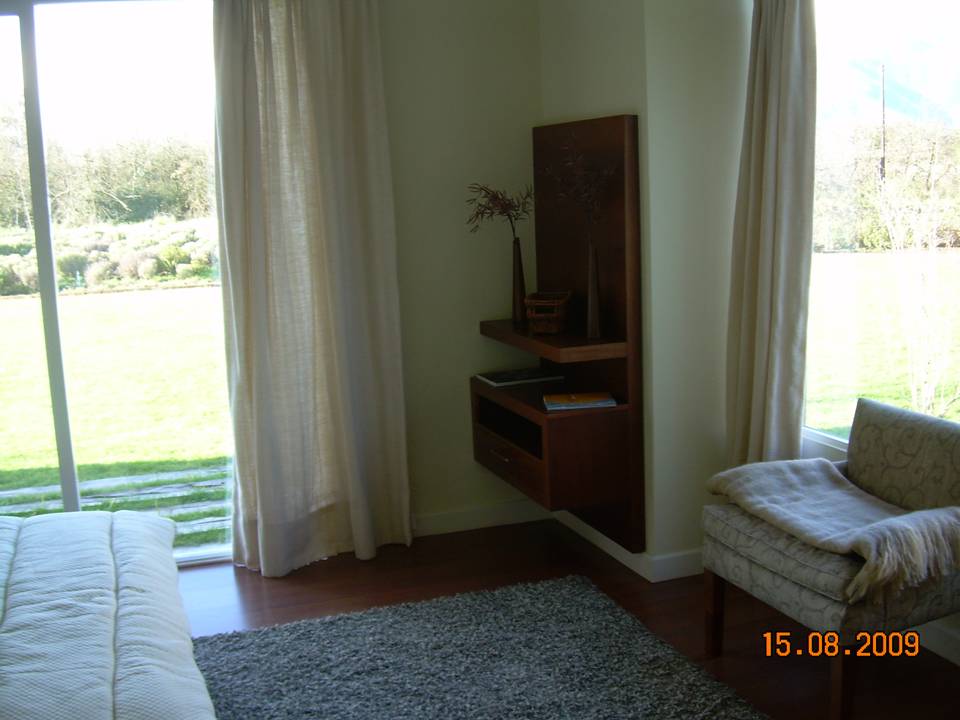 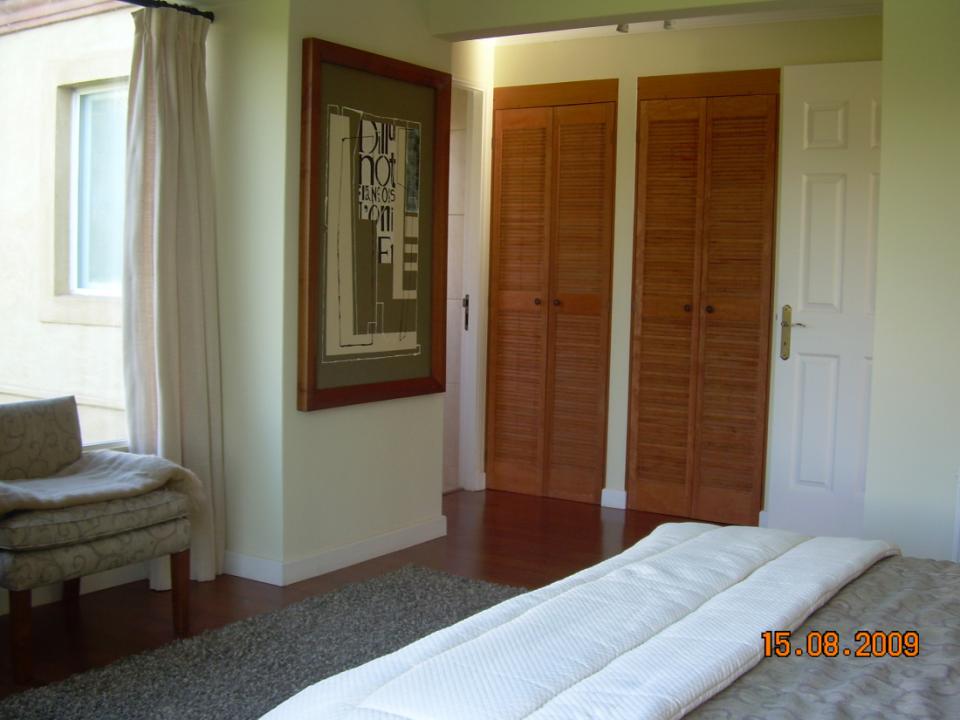 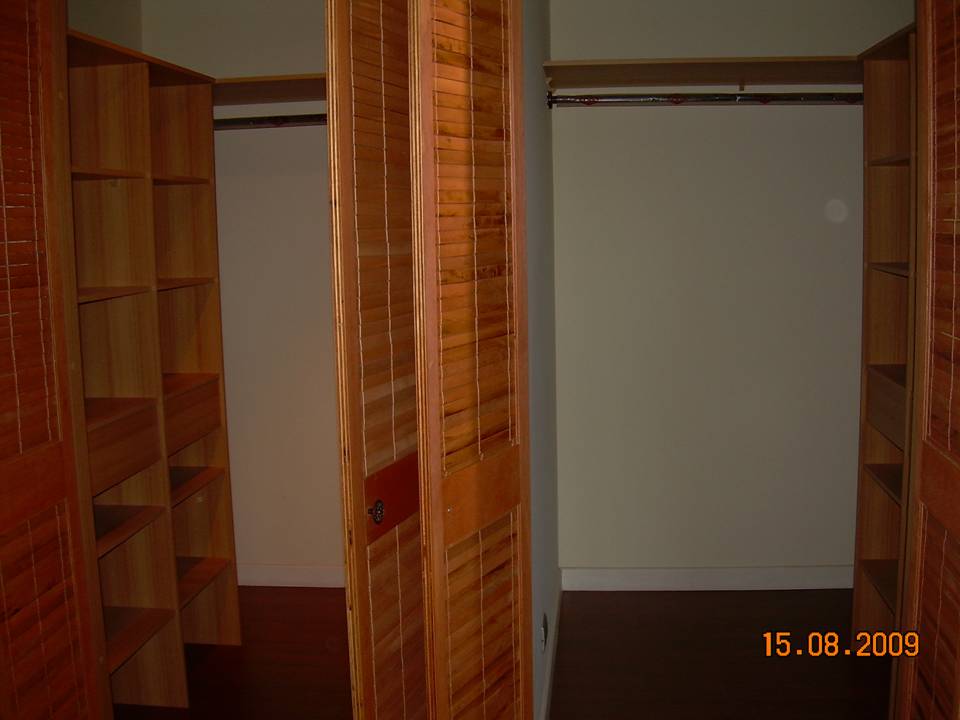 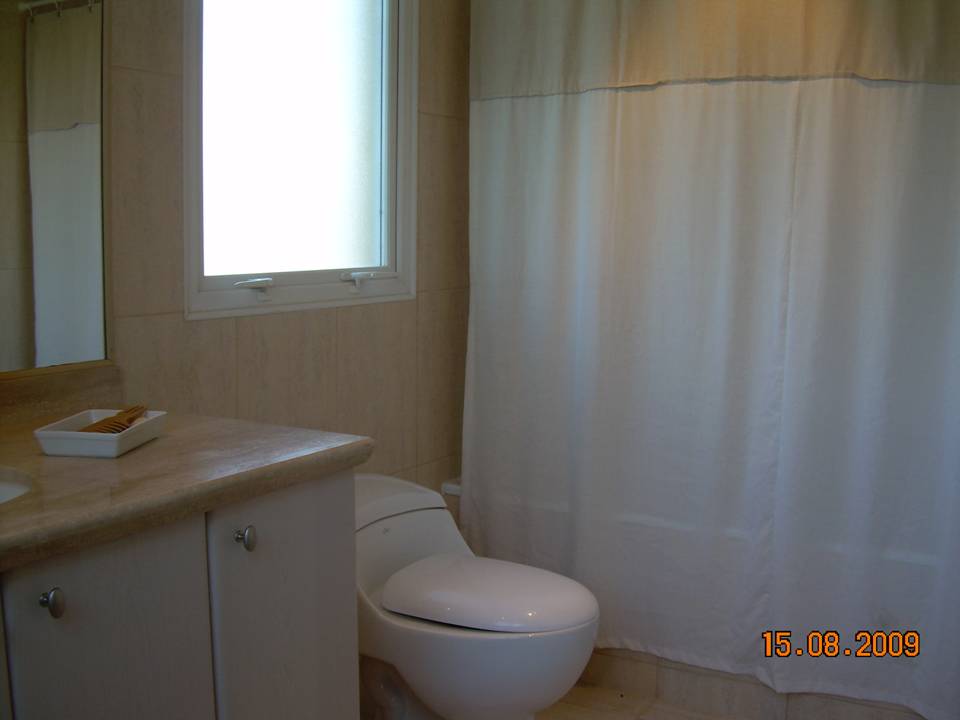 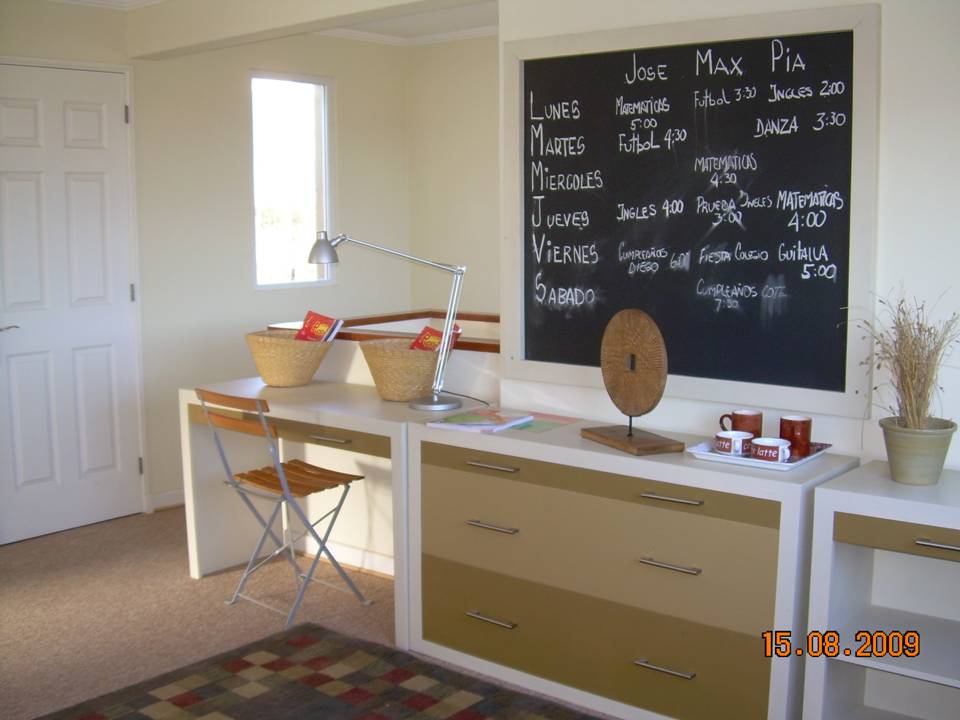 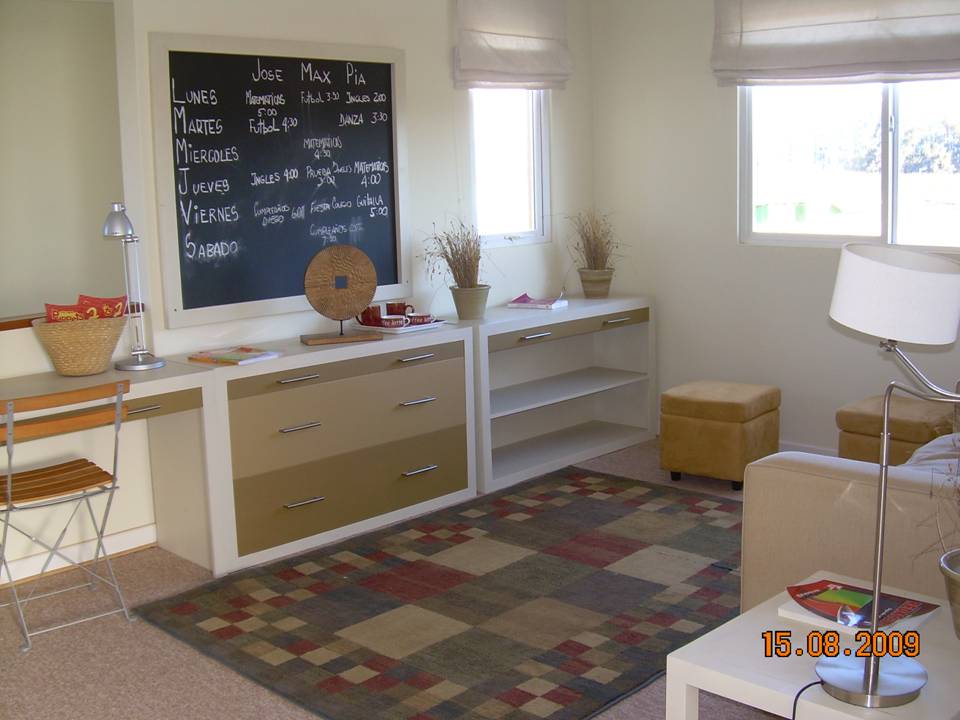 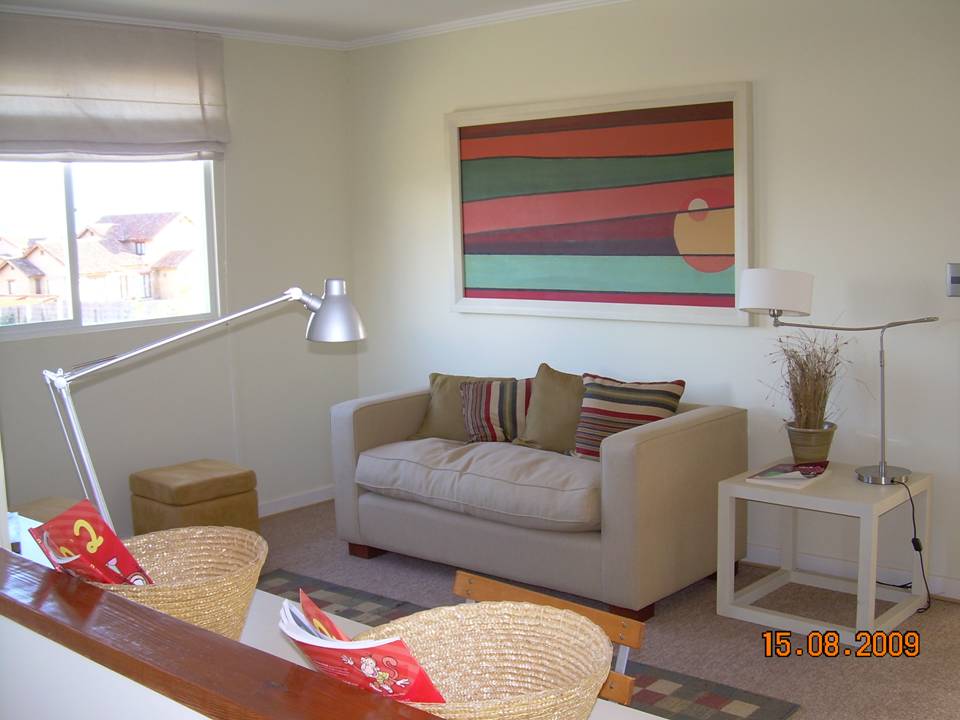 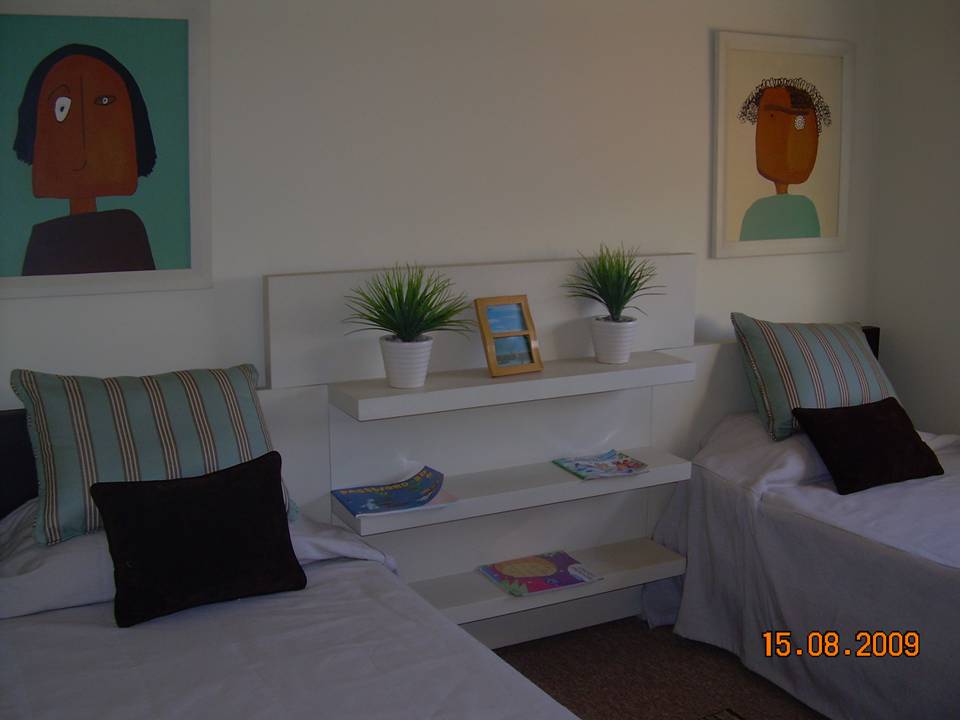 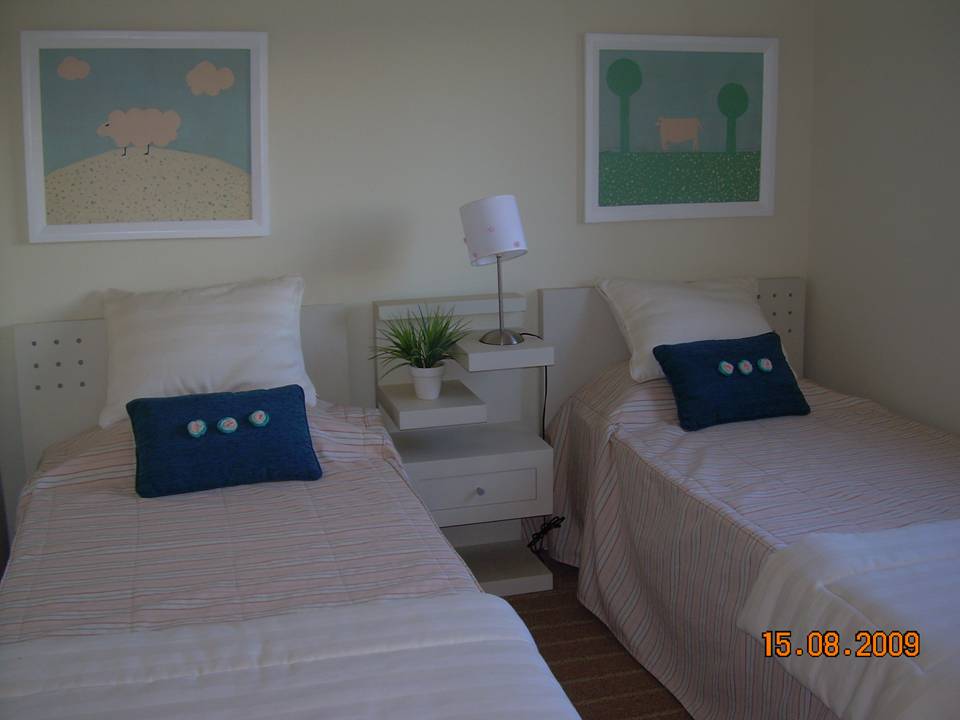 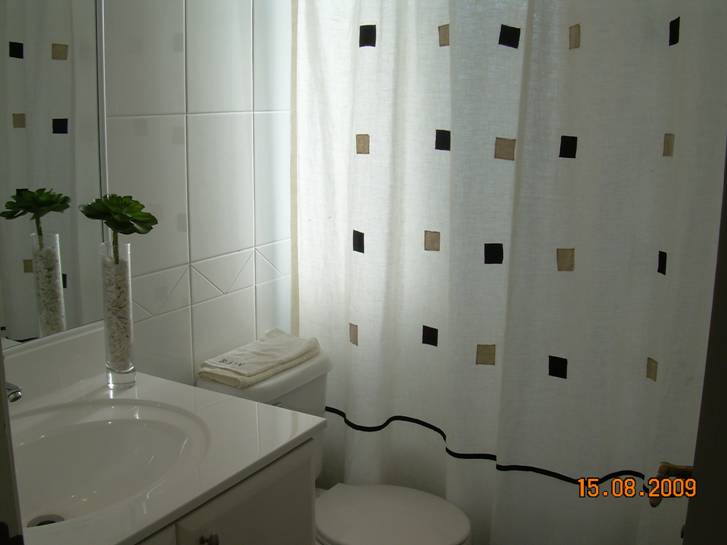 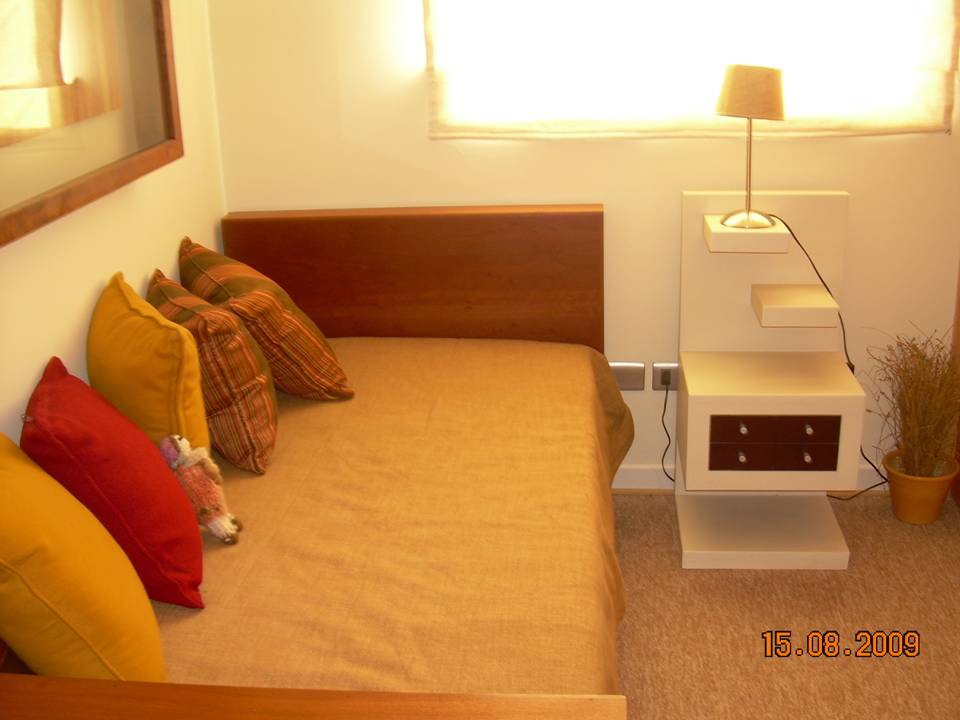 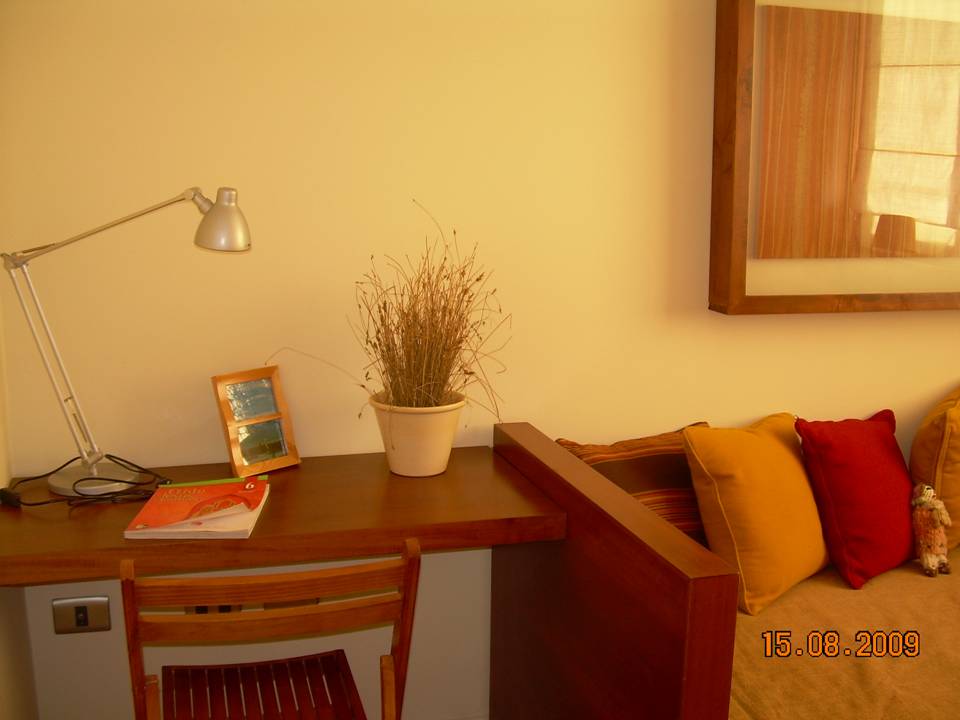 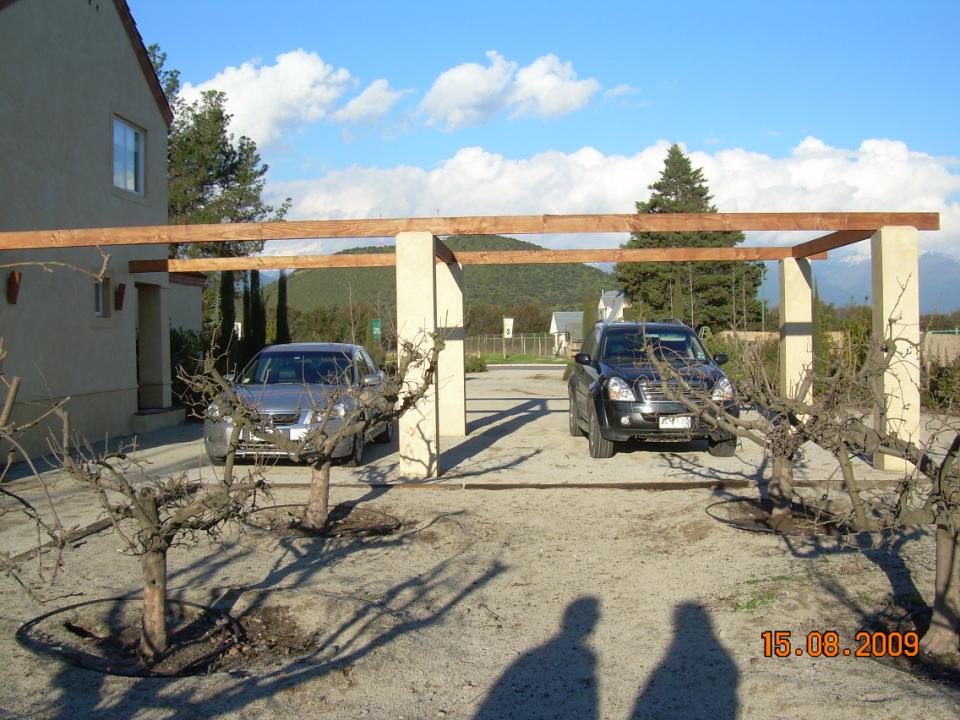 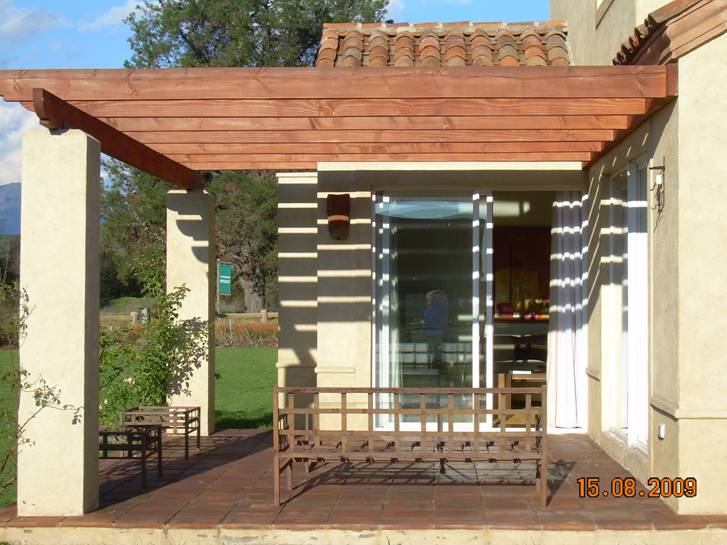 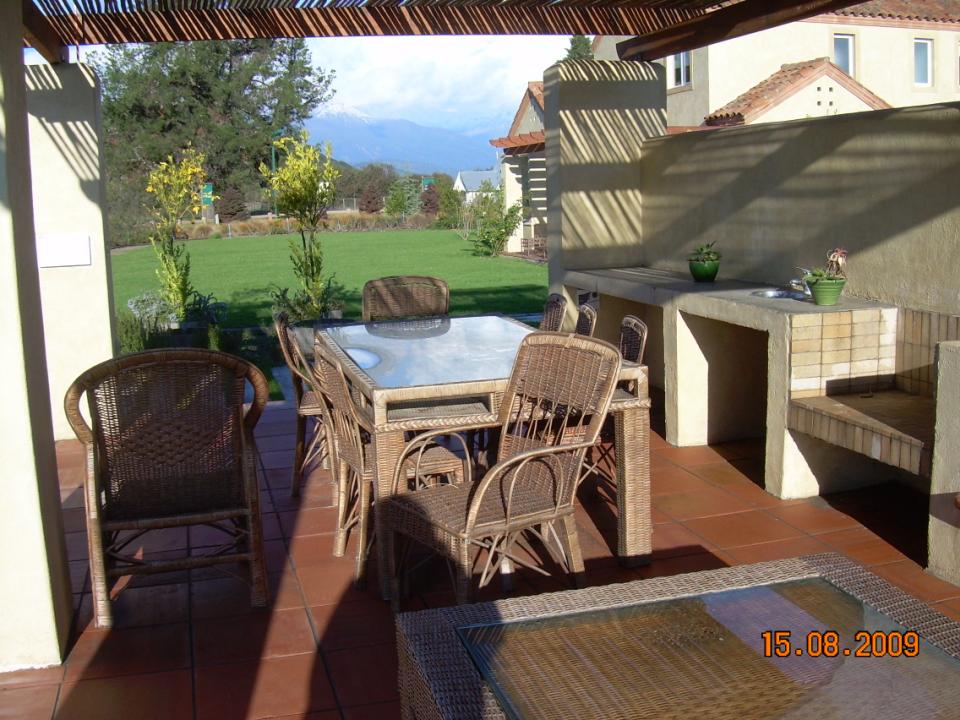 CONDOMINIO PINARES DE MONTEMAR
TEMARIO:

 Introducción.
 Currículum Constructora.			
Ubicación del Proyecto.
Loteo del Terreno.
Estilo de Casas.
Tipología de casas. 
Características de construcción.
Listado de precios.
Financiamiento.
Procedimiento.
Pasos a seguir.
Estado Negociación.
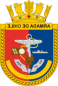 CONDOMINIO PINARES DE MONTEMAR
LISTADO DE PRECIOS DE DISTINTAS CASAS EN LOS DIFERENTES SITIOS .
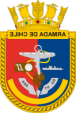 CONDOMINIO PINARES DE MONTEMAR
LISTADO DE PRECIOS.
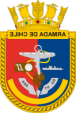 CONDOMINIO PINARES DE MONTEMAR
TEMARIO:

 Introducción.
 Currículum Constructora.			
Ubicación del Proyecto.
Loteo del Terreno.
Estilo de Casas.
Tipología de casas. 
Características de construcción.
Listado de precios.
Financiamiento.
Procedimiento.
Pasos a seguir.
 Estado Negociación.
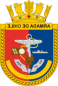 CONDOMINIO PINARES DE MONTEMAR
FINANCIAMIENTO UF CUOTA BANCO Y CUOTA CAPREDENA.
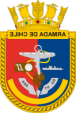 CONDOMINIO PINARES DE MONTEMAR
FINANCIAMIENTO $$ CUOTA BANCO Y CUOTA CAPREDENA.
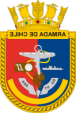 CONDOMINIO PINARES DE MONTEMAR
FINANCIAMIENTO $$ EXCLUSIVO BANCO, SIN CAPREDENA
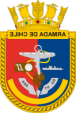 CONDOMINIO PINARES DE MONTEMAR
TEMARIO:

 Introducción.
 Currículum Constructora.			
 Ubicación del Proyecto.
 Loteo del Terreno.
 Estilo de Casas.
 Tipología de casas. 
 Características de construcción.
 Listado de precios.
 Financiamiento.
 Procedimiento.
 Pasos a seguir.
 Estado Negociación
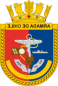 CONDOMINIO PINARES DE MONTEMAR
.
PROCEDIMIENTO:
Plazo para inscribirse es hasta el 7 de Octubre en DIRECCION DE BIENESTAR.
 Inscripción deberá efectuarse mediante Mensaje Naval o correo electrónico.
 Dicha comunicación, debe indicar los terrenos que le interesan en orden de prioridad.
 Se deberá indicar un tipo de casa, entre las opciones ofrecidas.
 El día 12 de OCT., a las 19 hrs., en la Dirección de Bienestar, se efectuará un sorteo, en
el cual cada interesado, a medida que sea sorteado, recibirá la asignación de un terreno, 
de acuerdo al orden de prioridad que él señaló.
 Notificación de los favorecidos, día 14 de Octubre por Mensaje Naval.
 Pago de anticipo, equivalente aproximadamente al 36 % del valor de la vivienda y 
terreno, deberá efectuarse a  nombre de la Inmobiliaria, en fecha a definirse, la que 
deberá garantizar ese pago con una Boleta de Garantía Bancaria por igual monto.
 Instrumento de Crédito con entidad financiera a cargo de cada interesado, de acuerdo
 a propuesta recomendada por Dirección de Bienestar.
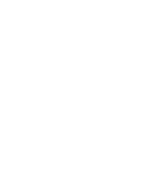 Borrador
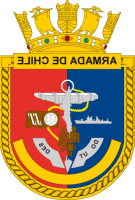 CONDOMINIO PINARES DE MONTEMAR
TEMARIO:

 Introducción.
 Currículum Constructora.			
 Ubicación del Proyecto.
 Loteo del Terreno.
 Estilo de Casas.
 Tipología de casas. 
 Características de construcción.
 Listado de precios.
 Financiamiento.
 Procedimiento.
 Pasos a seguir.
 Estado Negociación
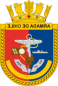 CONDOMINIO PINARES DE MONTEMAR
.
PASOS A SEGUIR:
Después del sorteo y notificación de favorecidos de los diferentes sitios:
 Seleccionados entregan en DBSA documento que acredite ser sujeto de crédito por entidad financiera.
 Pagar cuota al contado (36% monto sitio y construcción) y firma de contrato de construcción y de promesa de compraventa.
 Inmobiliaria, contra la firma del instrumento antes señalado, entregará una boleta de garantía bancaria a prominentes compradores, por igual monto a la pagada por éstos.
 Elaboración de contrato entre cada prominente comprador y la Inmobiliaria, que incluya financiamiento de ITO desde inicio de obra, hasta entrega a propietarios individuales, situación del terreno, relación de la Inmobiliaria con la comunidad propietaria, etc.
 Inmobiliaria compra terreno a RECONSA, previo a lo cual, debe haber una oferta irrevocable de la propietaria a la Sociedad Inmobiliaria.
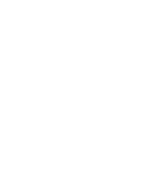 Borrador
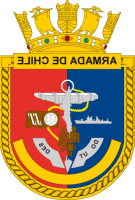 CONDOMINIO PINARES DE MONTEMAR
ESTADO NEGOCIACION

Debemos hacer presente que no ha sido posible determinar plazos precisos con la propietaria del terreno, dado que ésta debe obtener de la Dirección de Obras Municipales de Concón la autorización para enajenar. En efecto, como estos trámites dependen también de ESVAL y SERVIU, la propietaria no ha certificado una fecha cierta, sino solo estimativa, que no debiera ser más allá del 15 de Nov. De esta forma, recién a fines de este año, debiera materializarse la firma de una promesa de compraventa del terreno.
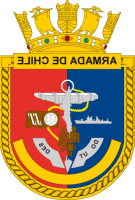 CONDOMINIO PINARES DE MONTEMAR
CONDOMINIO PINARES DE MONTEMAR
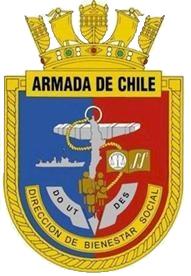 ¡¡  Muchas gracias  !!
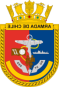